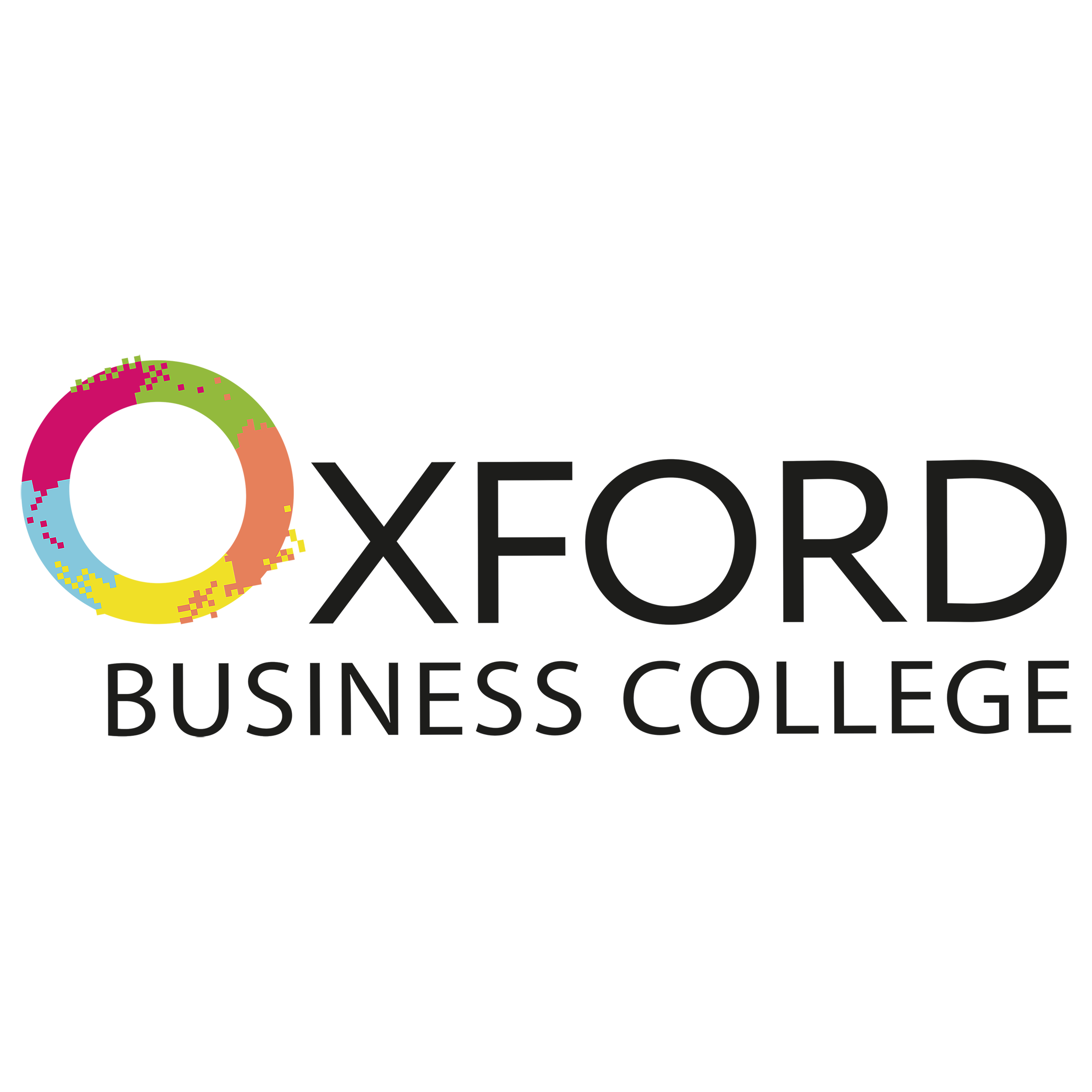 Welcome to OXFORD BUSINESS COLLEGE in partnership with The University of West London
BA(Hons) Business Studies  - Induction
Date: September 2022
UWL Induction Slides for UK Subcontracted Partners – Autumn 2022
1
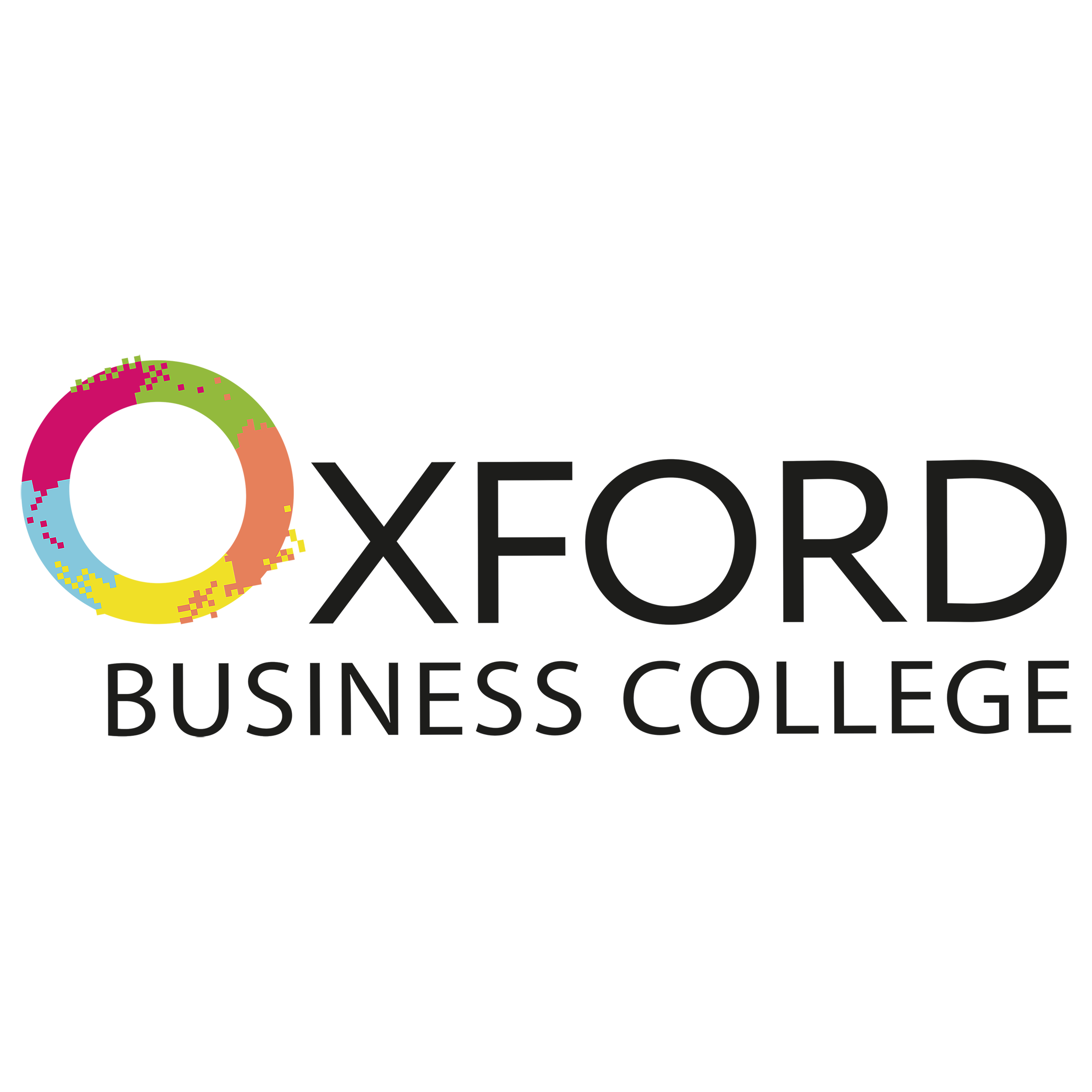 What will be covered today1. Talk about Oxford Business College and University of West London2. Introduce you to our support services, resources and key policies 3. Programme Structure and classification4. Prevent duties 5. Questions and Answers 6. Campus Tour 7. Complete your enrolment and documentation
UWL Induction Slides for UK Subcontracted Partners – Autumn 2021
2
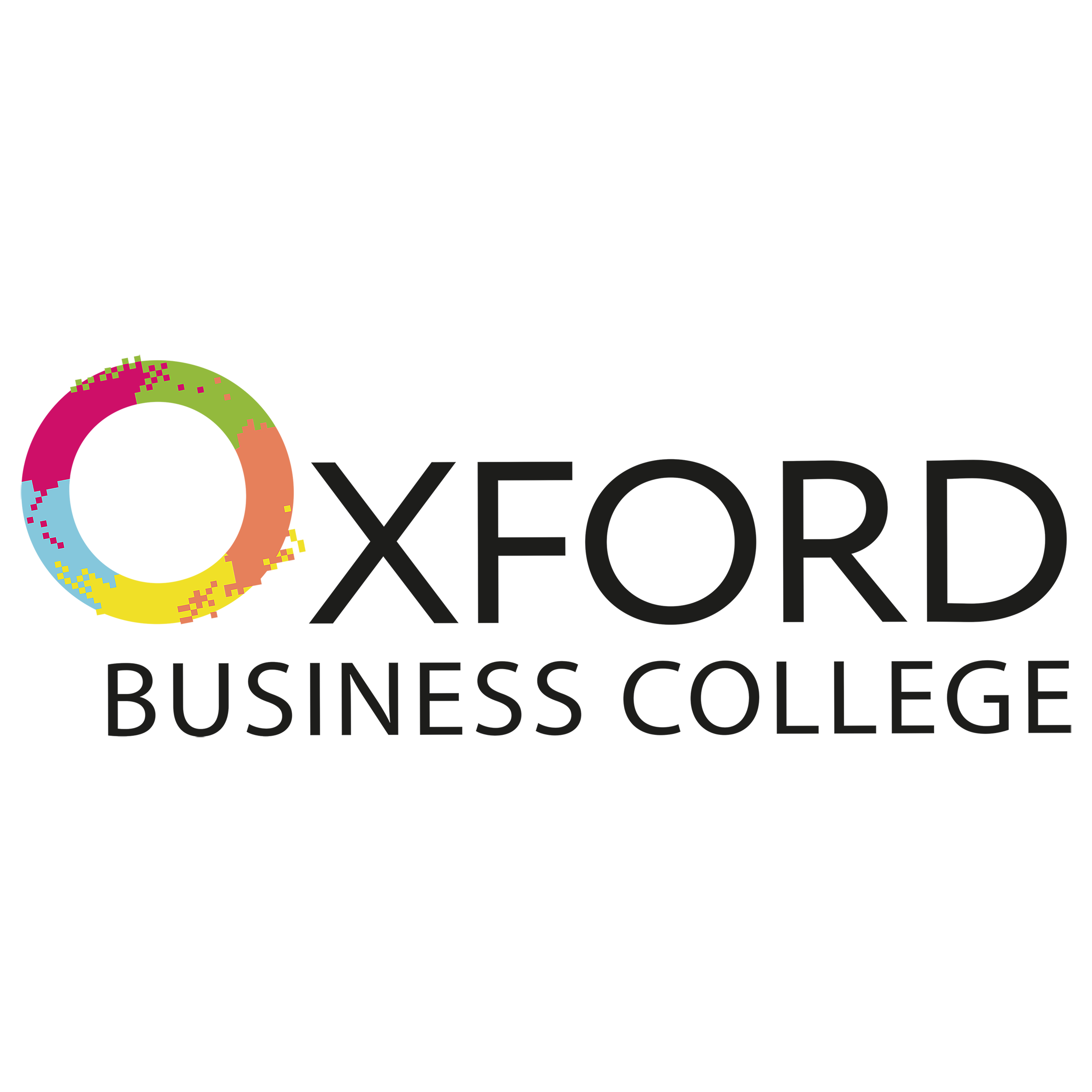 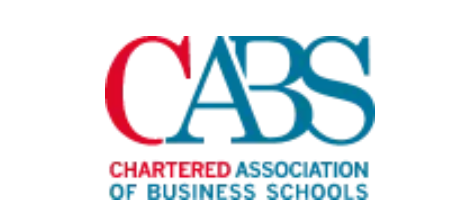 PART 1 – OXFORD BUSINESS COLLEGEWelcome and brief overview of Oxford Business Collegefollowed by Campus-specific health and safety briefing - fire exits, fire assembly points, smoking areas, suggestion boxes etc. Welcome video by Dr. Gupta, Managing Director of Oxford Business College
UWL Induction Slides for UK Subcontracted Partners – Autumn 2021
3
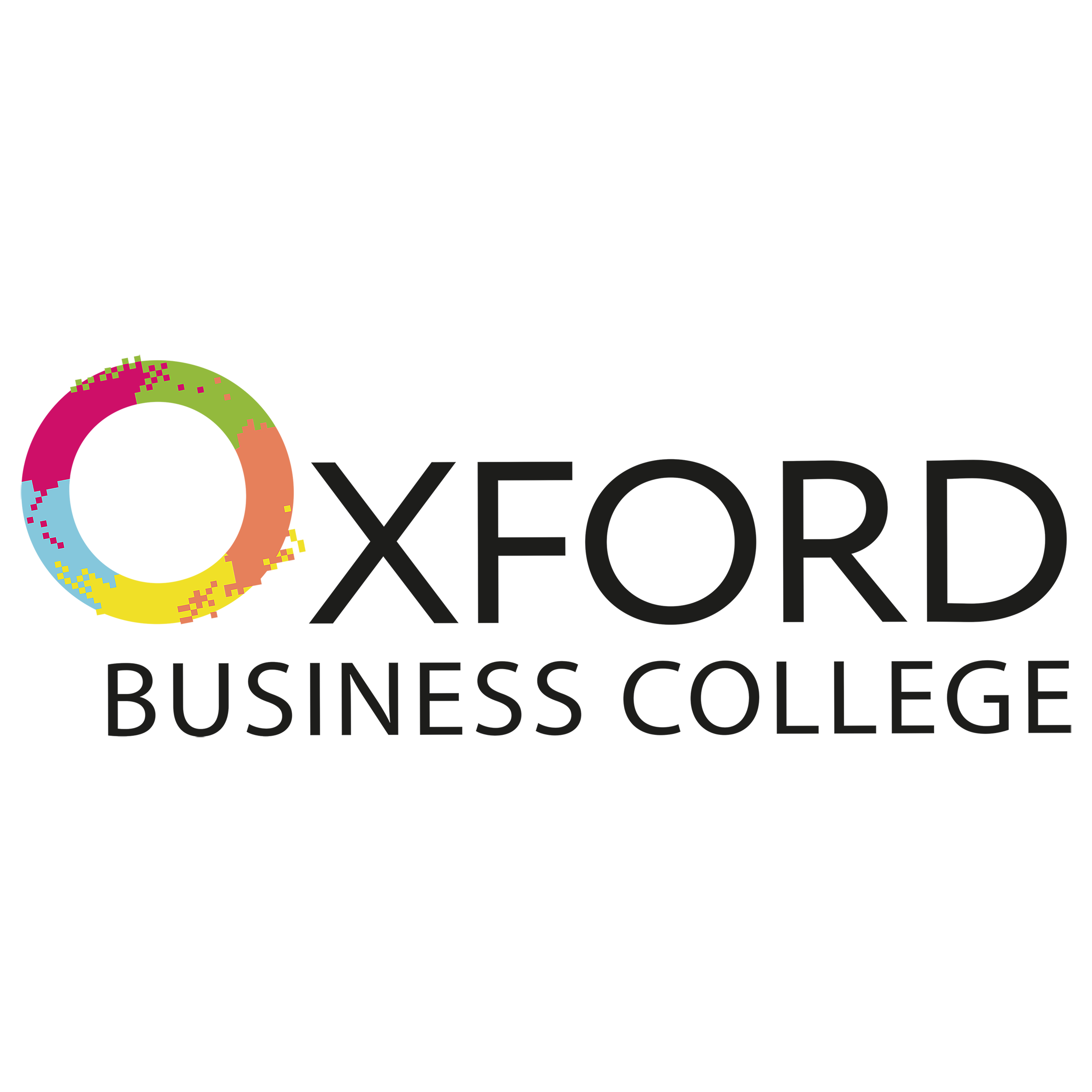 WE ARE IN FOUR UK CITIES
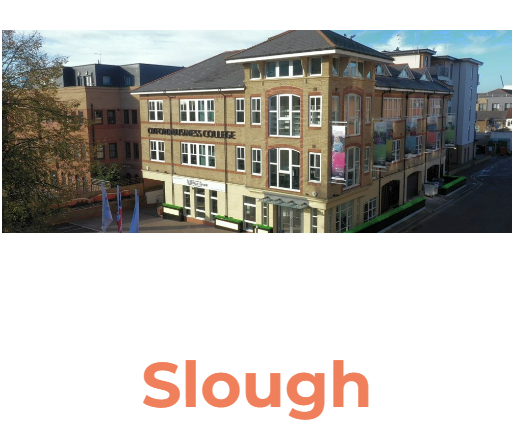 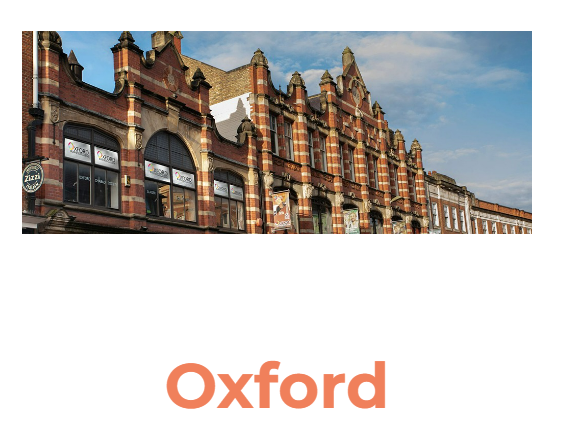 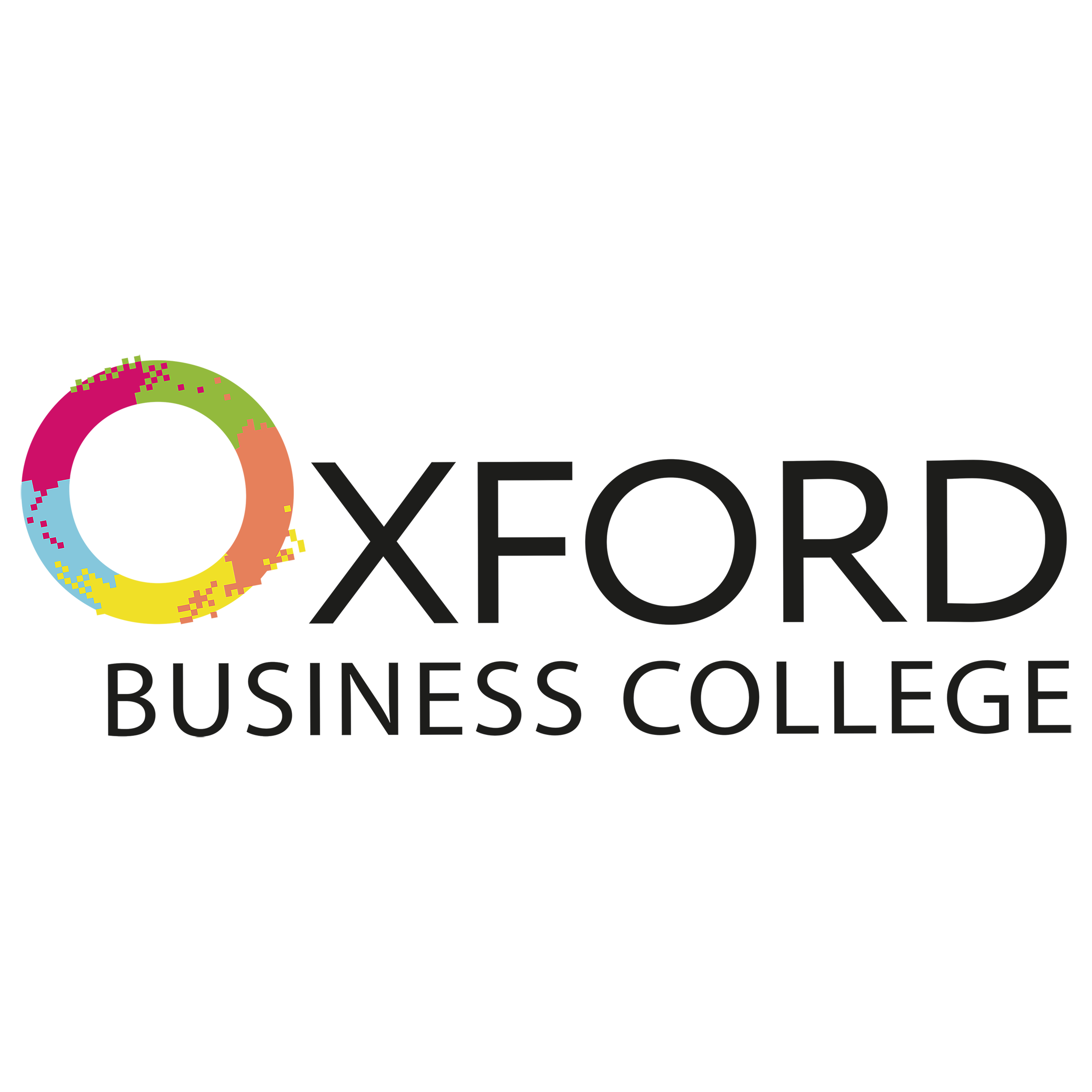 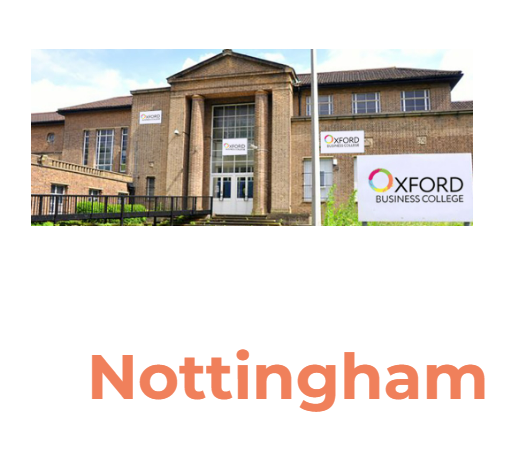 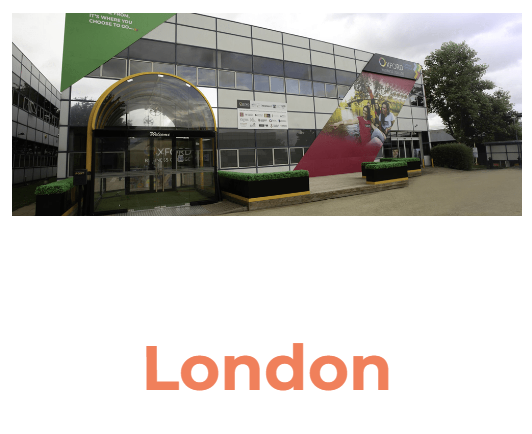 UWL Induction Slides for UK Subcontracted Partners – Autumn 2021
4
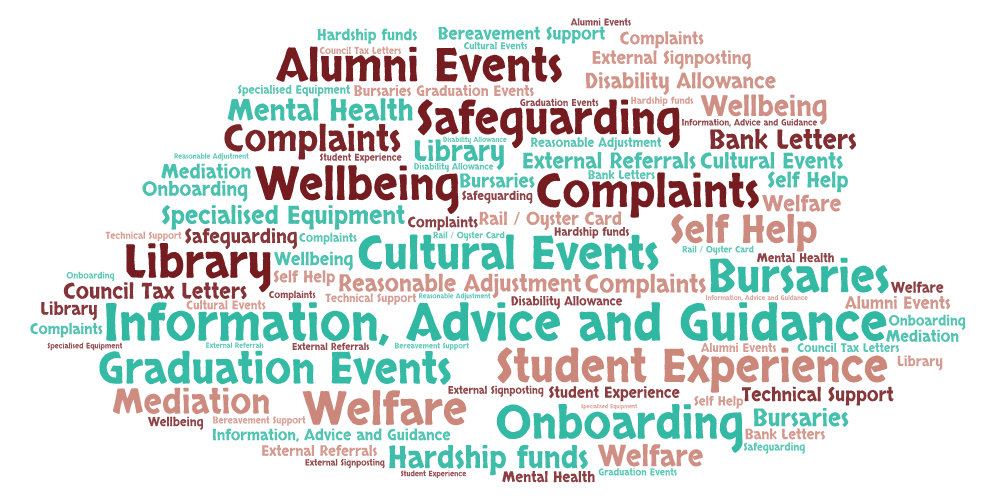 Student Support Services
Counselling and welfare 
Disability Support
Learning difficulties
Administrative Support
Student Experience and Pastoral Support
Student Services Information Desk
Academic Liaison
Personal Tutoring
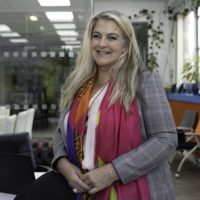 Diana Munoz – Head of Students’ Support Services
Email: diana.munoz@oxfordbusinesscollege.ac.uk
UWL Induction Slides for UK Subcontracted Partners – Autumn 2021
5
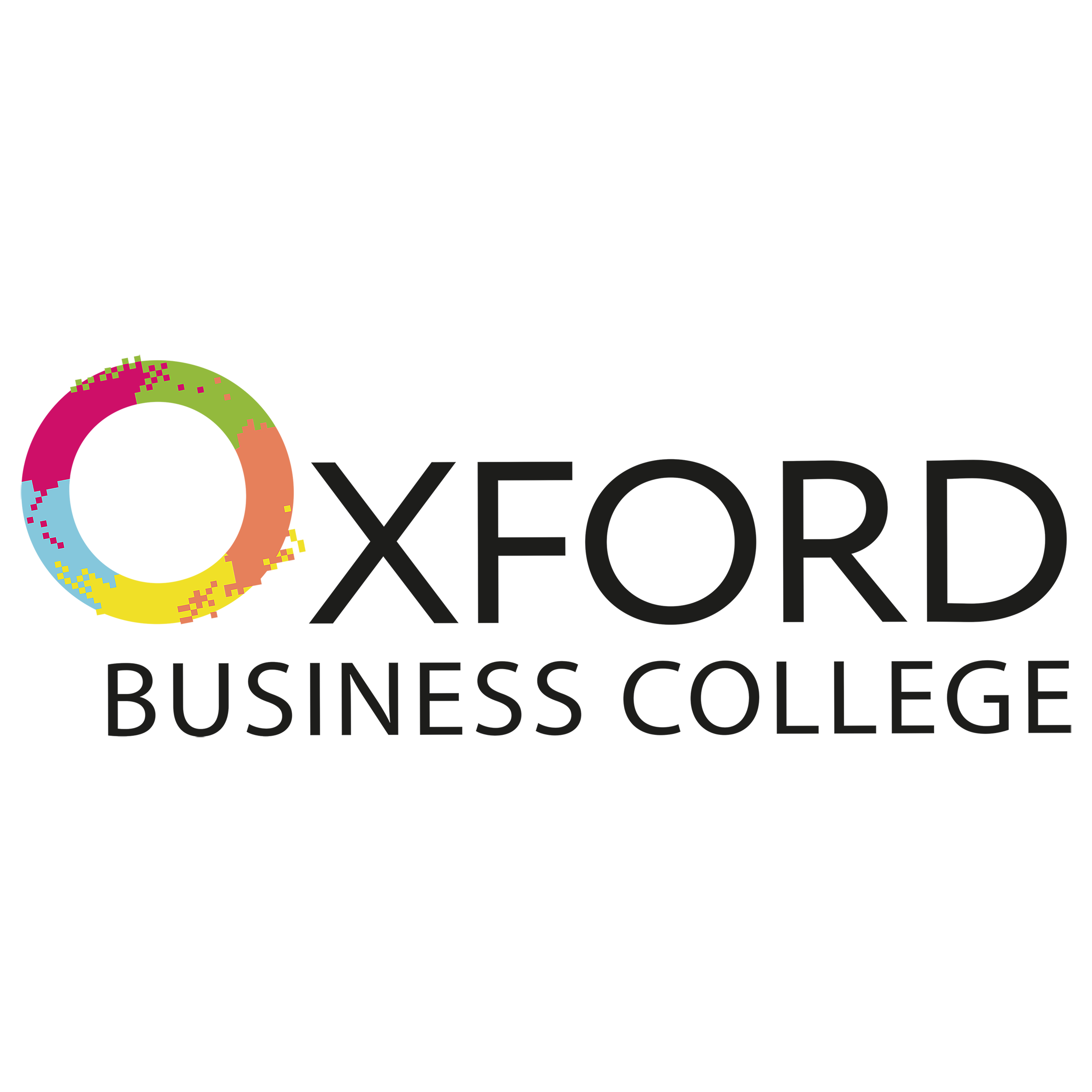 Learning Resources
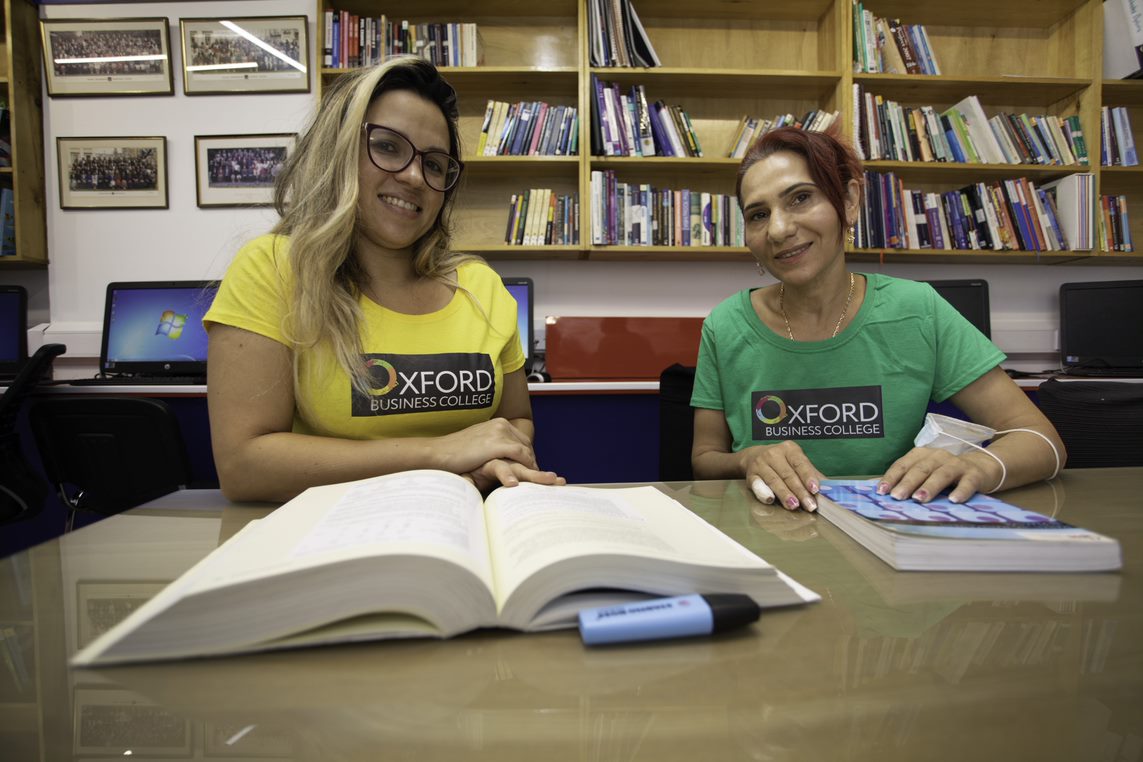 Online Library – EBSCO
The Libraries of 158 institutions participating in SCONUL Access for the UK and Ireland are accessible 
Oxford Business College’s own campus-based Physical Libraries 
Computer Labs
Virtual Learning Environment (Blackboard)
UWL Induction Slides for UK Subcontracted Partners – Autumn 2021
6
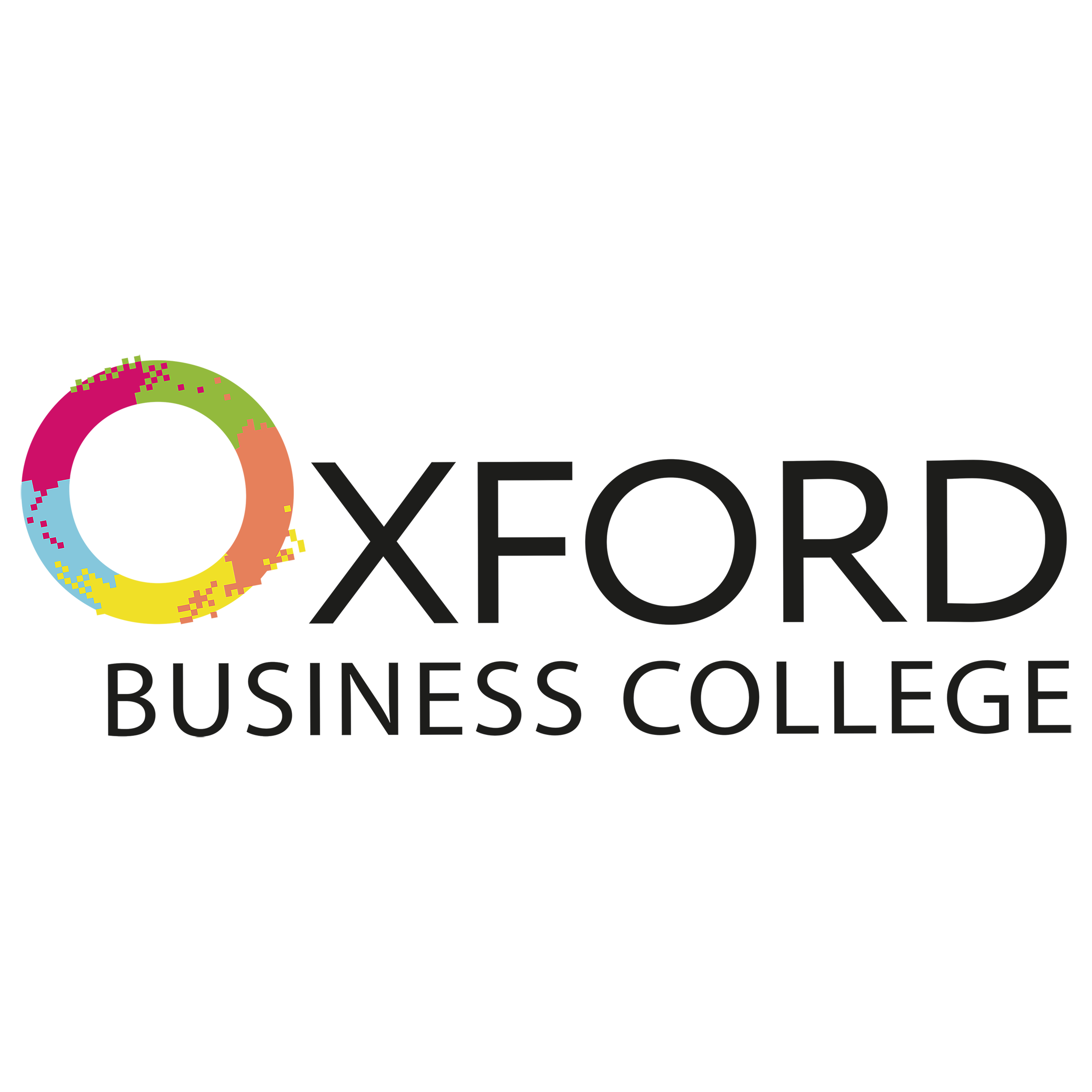 Employment and careers
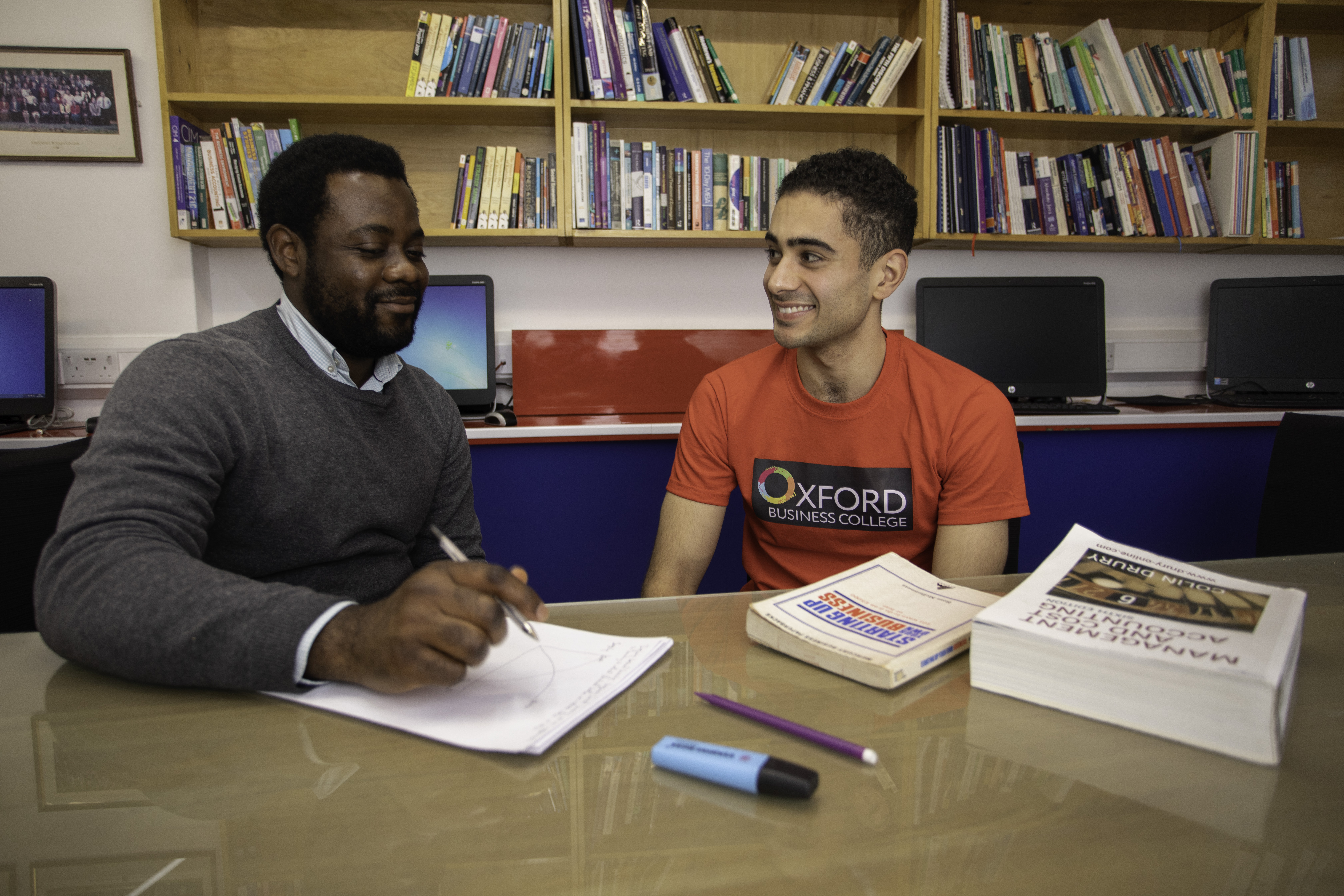 Assistance in looking for part-time jobs
Assistance in finding work experience and placements
Assistance with CV writing and drafting job applications
Assistance with preparation for interview.
UWL Induction Slides for UK Subcontracted Partners – Autumn 2021
7
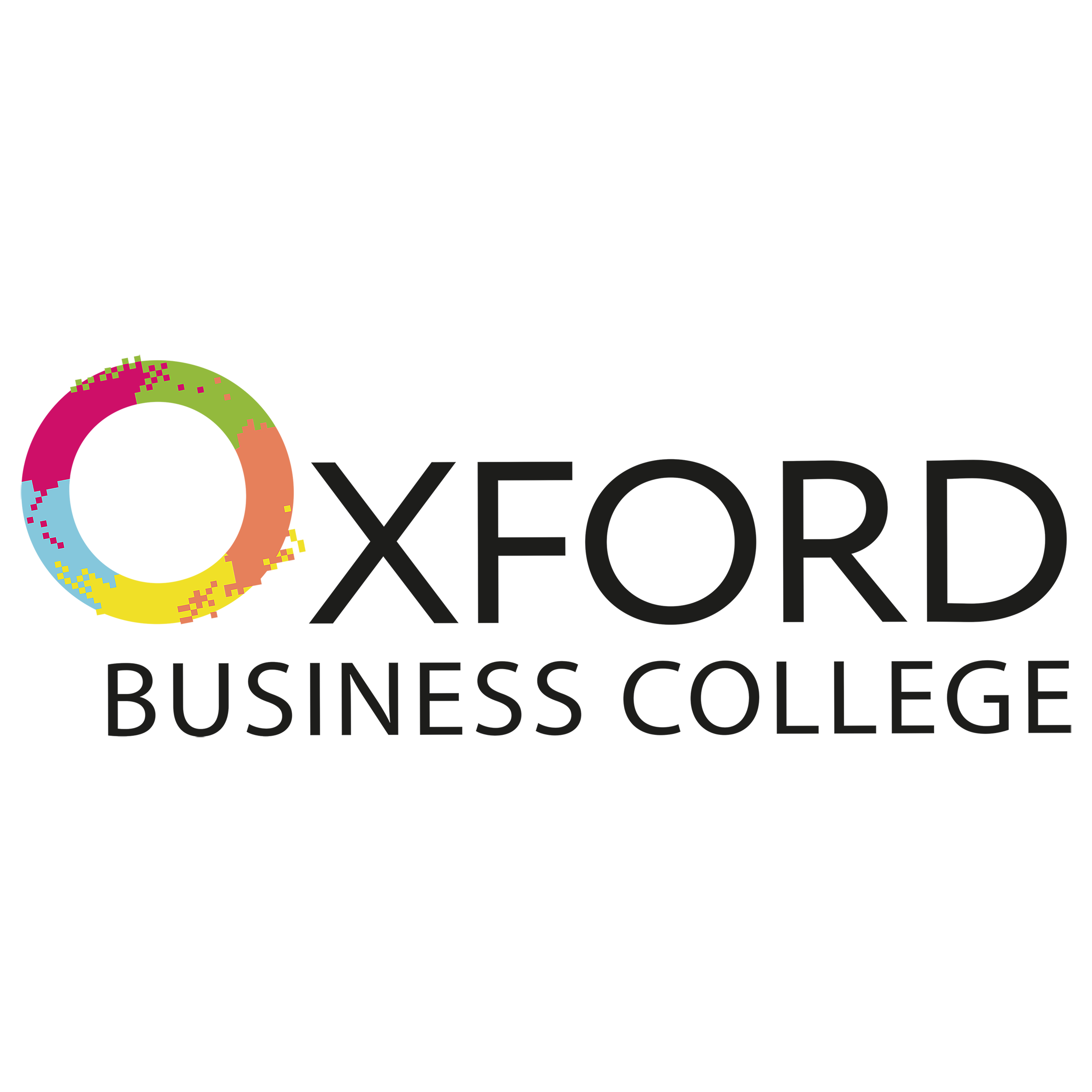 PART 2 – The University of West London (UWL)Welcome from the Senior Pro-Vice-Chancellor, Student Experience University of West London
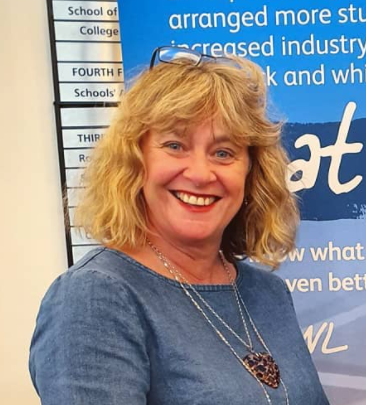 Click here - video link to welcome talk
UWL Induction Slides for UK Subcontracted Partners – Autumn 2022
8
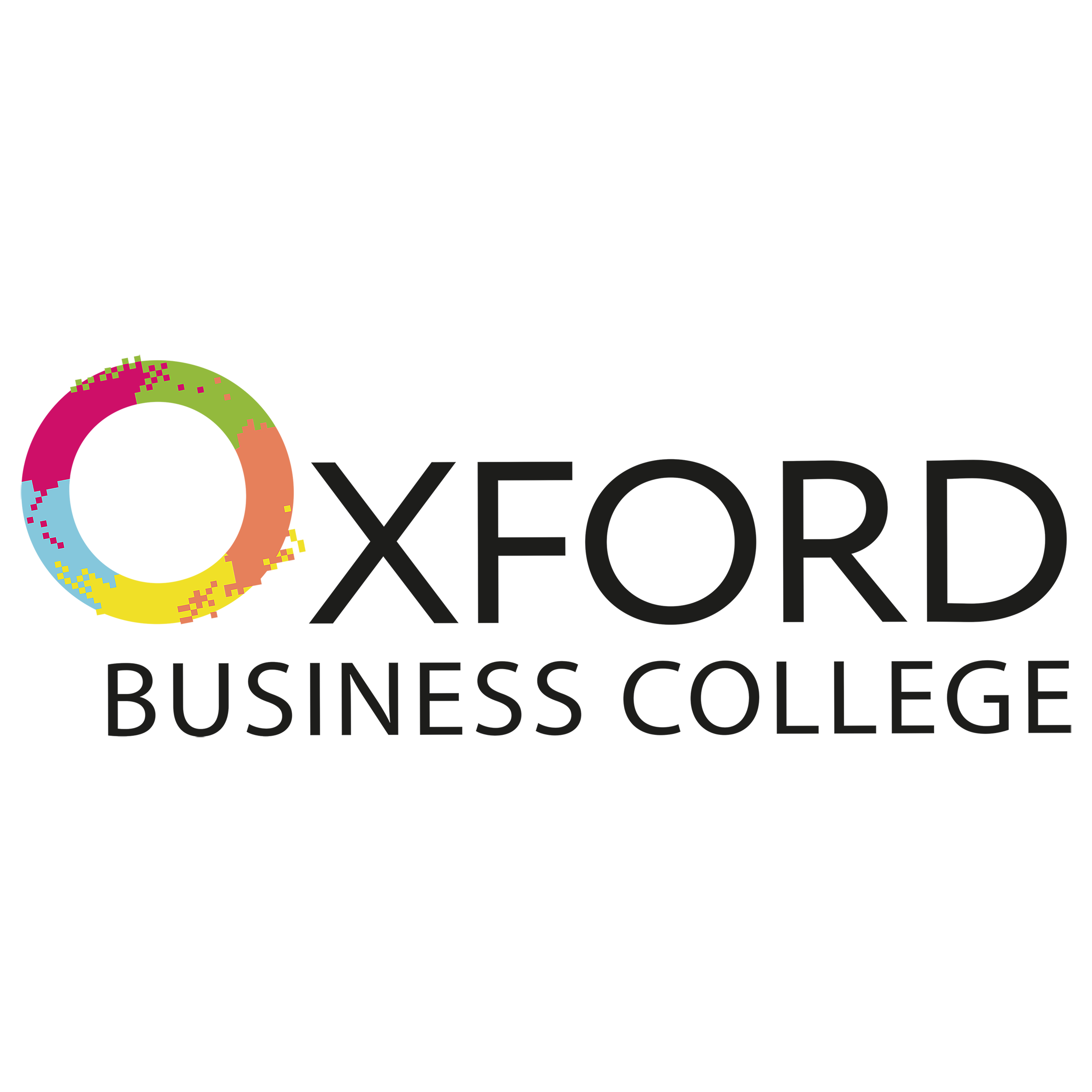 Who we are
We are the awarding body for your course
We are based in Ealing, Brentford (in London) and Reading
We work in partnership with over 40 education institutions across the world
You are part of a community of approximately 12,000 students
Find out more www.uwl.ac.uk
UWL achievements and the value of your degree
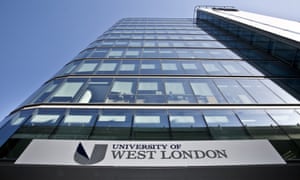 UWL Induction Slides for UK Subcontracted Partners – Autumn 2022
9
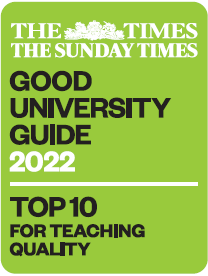 UWL’s Facts and achievements
We have been voted University of the Year for Student Experience in The Times and Sunday Times Good University Guide 2021, 2022 and 2023 
University of the year for Teaching Quality - 2023.
In The Guardian University Guide 2022, we are one of the top 40 universities in the UK.  UWL is now ranked 35th in the UK and the top modern* university in London.
Employability – Our career-focused courses will allow to immerse yourself in your chosen career before you even graduate.
Diversity - We have one of the most diverse student populations in the country. 
UWL is described as ‘home to the nation’s most contented students’ (Times Good University Guide 2023. )
UWL’s achievements including REF 2021 and NSS are on the next slide.
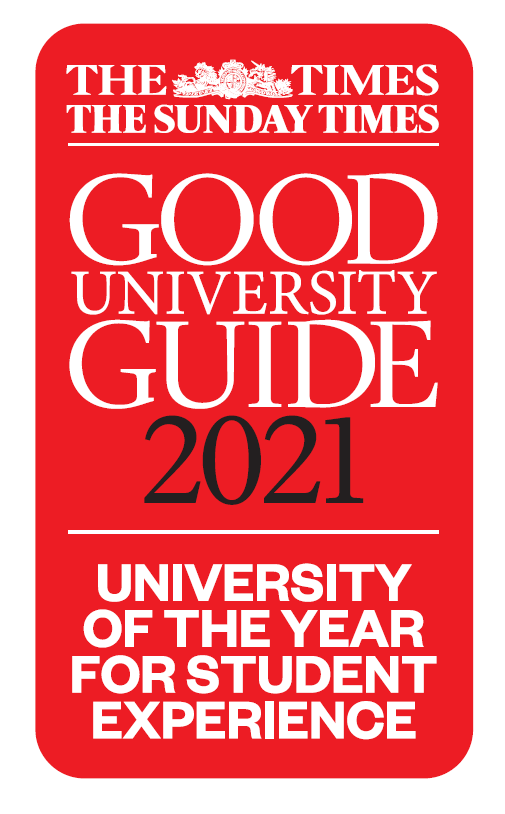 UWL Induction Slides for UK Subcontracted Partners – Autumn 2022
10
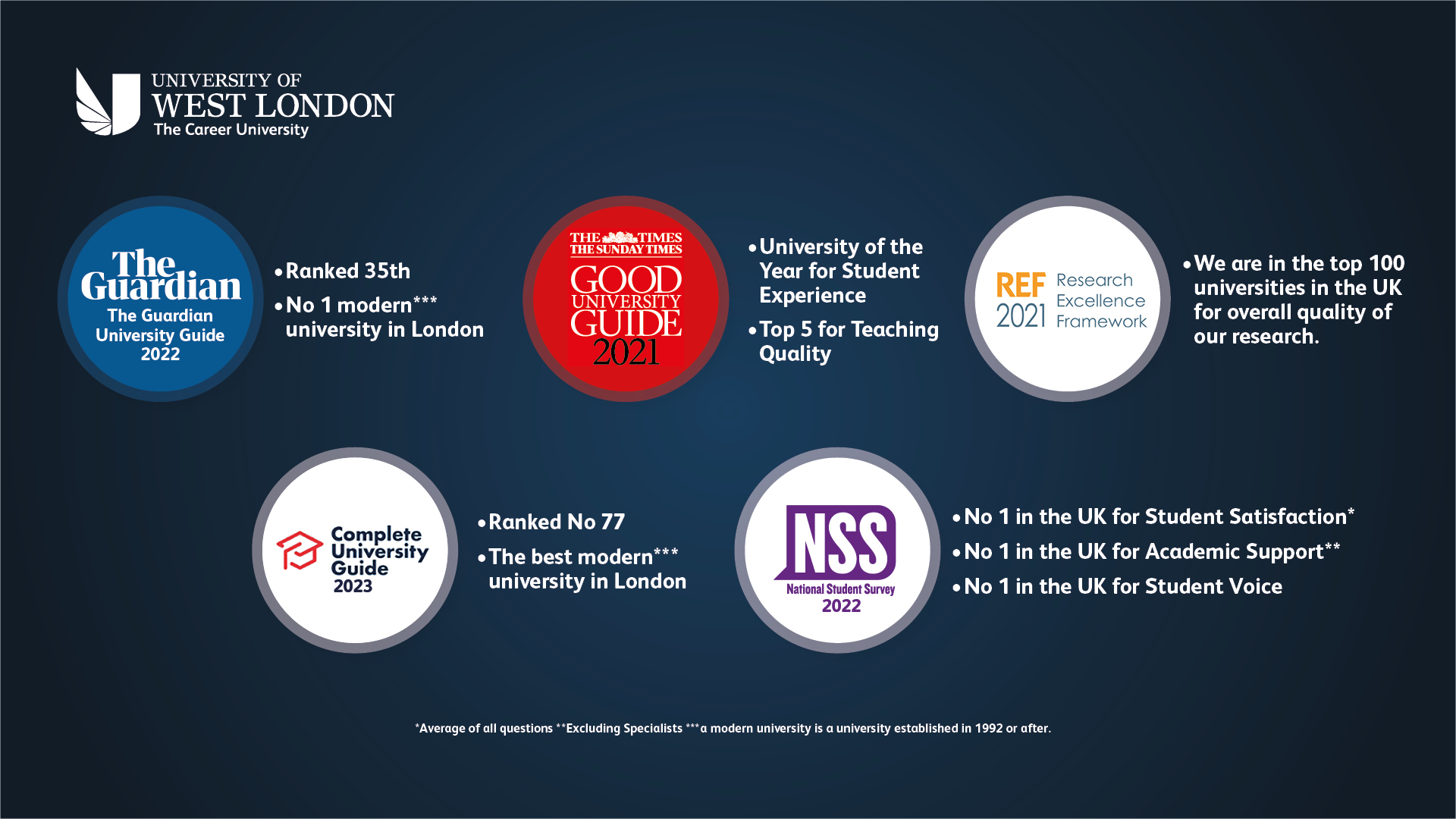 Ranked no. 23 out of 121 Universities nationwide in the latest 
2023 rankings
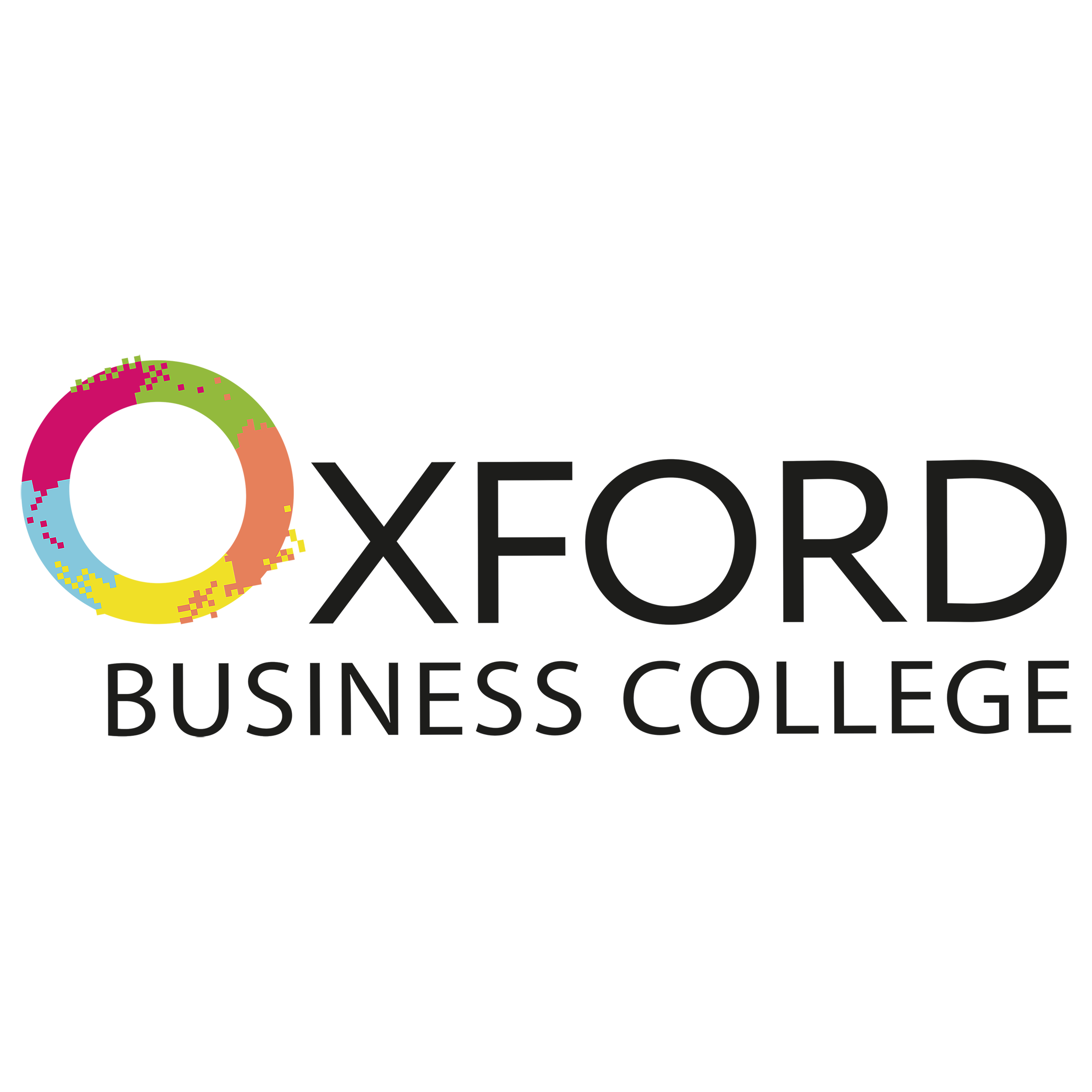 Your Degree with Oxford Business College- How it works
UWL approves and monitors your course
UWL awards your degree and issues your certificate
UWL works in partnership with Oxford Business College
Oxford Business College teaches your course and supports you in your studies
UWL provides you with access to Blackboard, virtual learning environment and e-Library
UWL Induction Slides for UK Subcontracted Partners – Autumn 2021
12
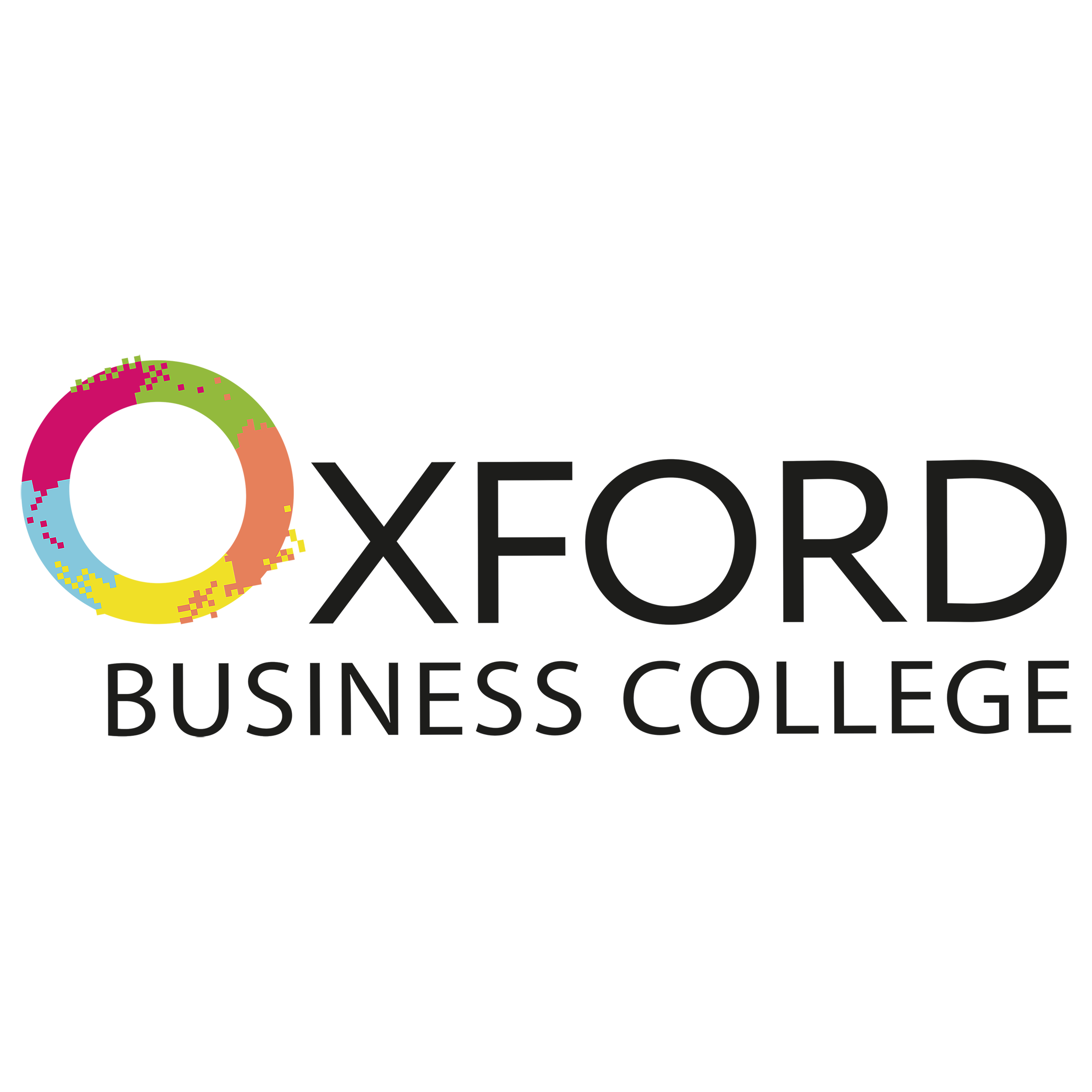 What this means for you
Your Education Institution will provide your details to UWL – your personal and contact details must be accurate

You must enrol online on the University’s enrolment website MyRegistry: http://onlineregistry.uwl.ac.uk/myRegistry/common/login.aspx (You will receive enrolment link from UWL)

After enrolment, you will be able to access UWL’s Blackboard and online Library (E-Library)

Your online enrolment will allow you to access any applicable and confirmed student finance payments  (our admissions Officers will be able to help you after this induction)
UWL Induction Slides for UK Subcontracted Partners – Autumn 2021
13
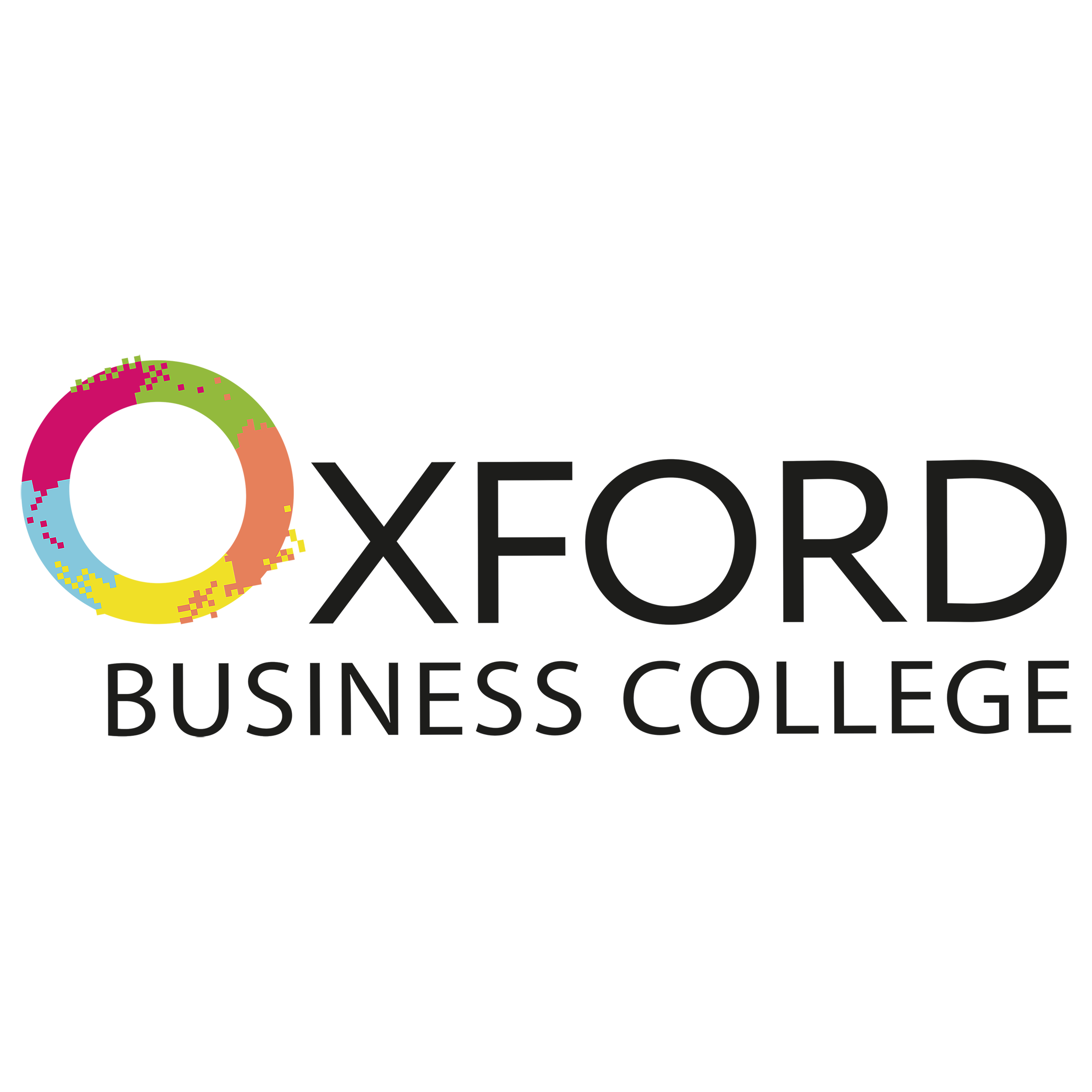 TERMS AND CONDITIONS
You must read the UWL ‘Student Partnership Terms and Conditions 2022/2023 AY (for students studying on sub-contracted courses with UWL Partners) This document explains everything you need to know about your relationship with UWL and is available on Oxford
 Business College’s website (direct link below) : 

https://oxfordbusinesscollege.ac.uk/wp-content/uploads/2022/09/5-995.1  UWL_student_partnership_terms_and_conditions_2022_2023-Aug22-1.pdf
UWL Induction Slides for UK Subcontracted Partners – Autumn 2021
14
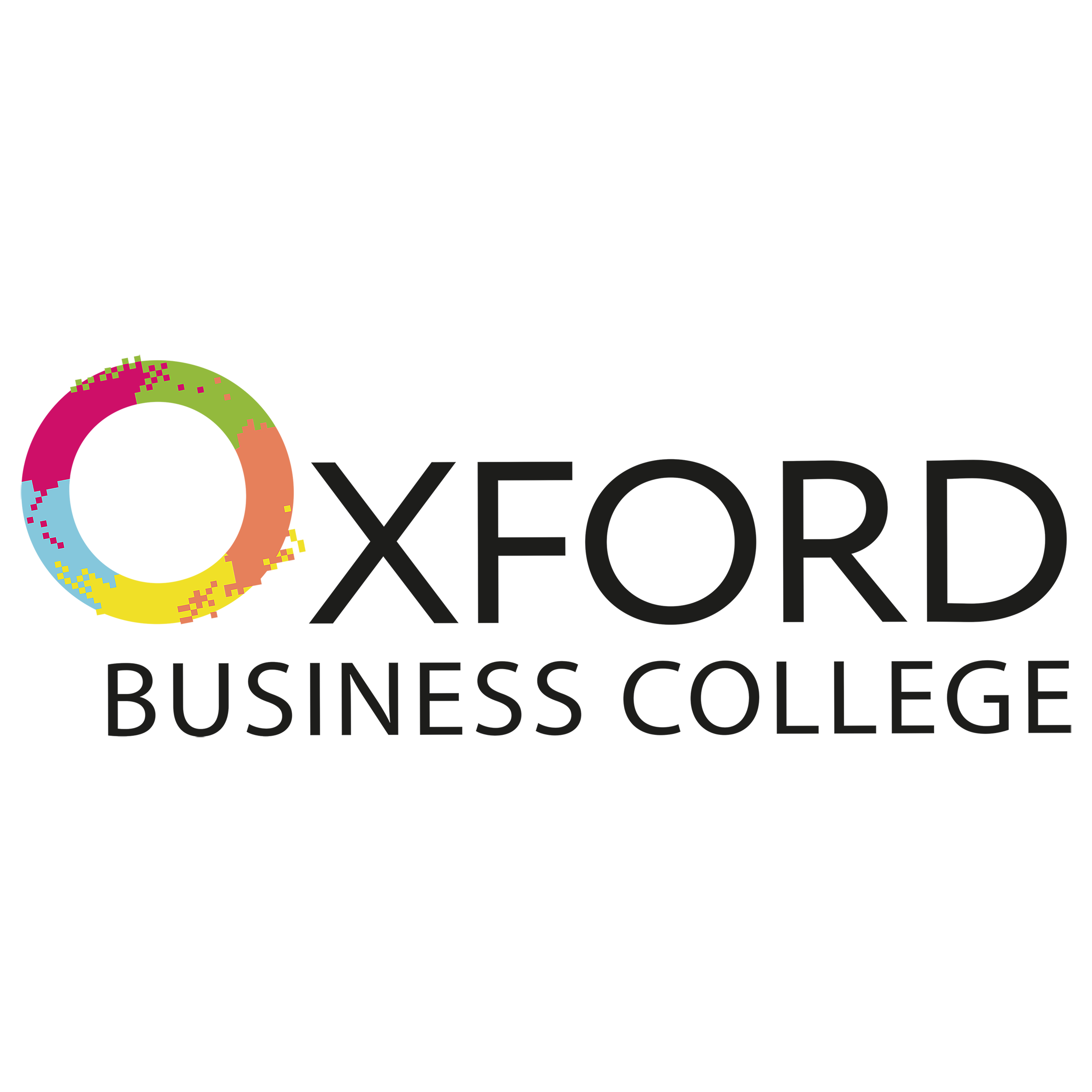 Our expectations of you
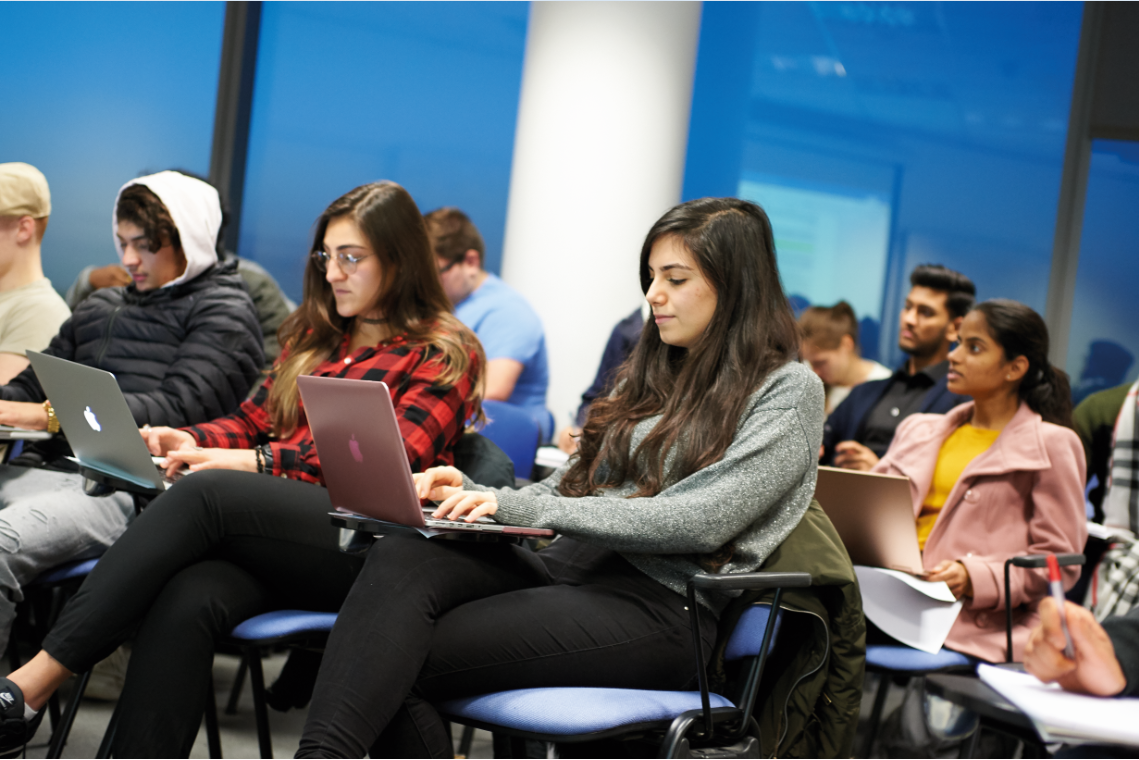 Attend your classes – face to face 
Engage with the course content
Adhere to the UWL Regulations, including the Academic Regulations: https://www.uwl.ac.uk/about-us/policies-and-regulations
Adhere to all regulations, policies and procedures
Make sure we have your accurate and up to date personal contact details
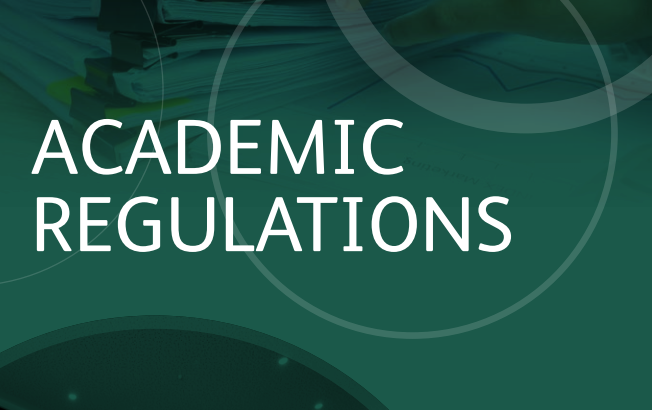 UWL Induction Slides for UK Subcontracted Partners – Autumn 2021
15
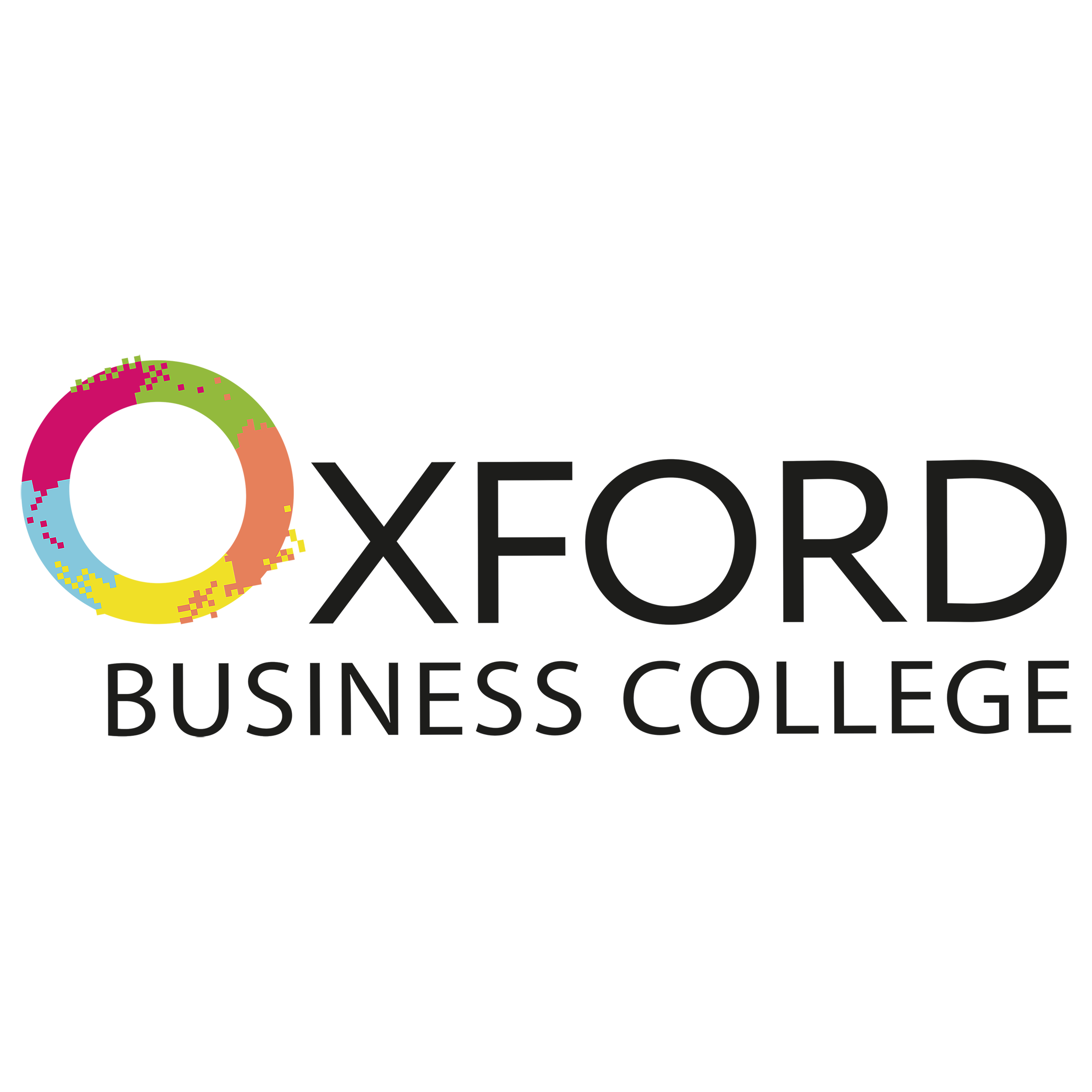 Your first week
Complete ONLINE Enrolment (A link will be sent to all students in the coming days) 

Induction (today) 

Complete any outstanding documentation  (today see our admissions Team after the induction)

Lectures start next week - Make sure you come in for the attendance days you have chosen

You will be given your timetables when you come in next week 

Lectures - over two days – 10am-5pm each day with lunch break from 1pm-2pm. 

If you fail to attend lectures or engage, you could be withdrawn from the programme.
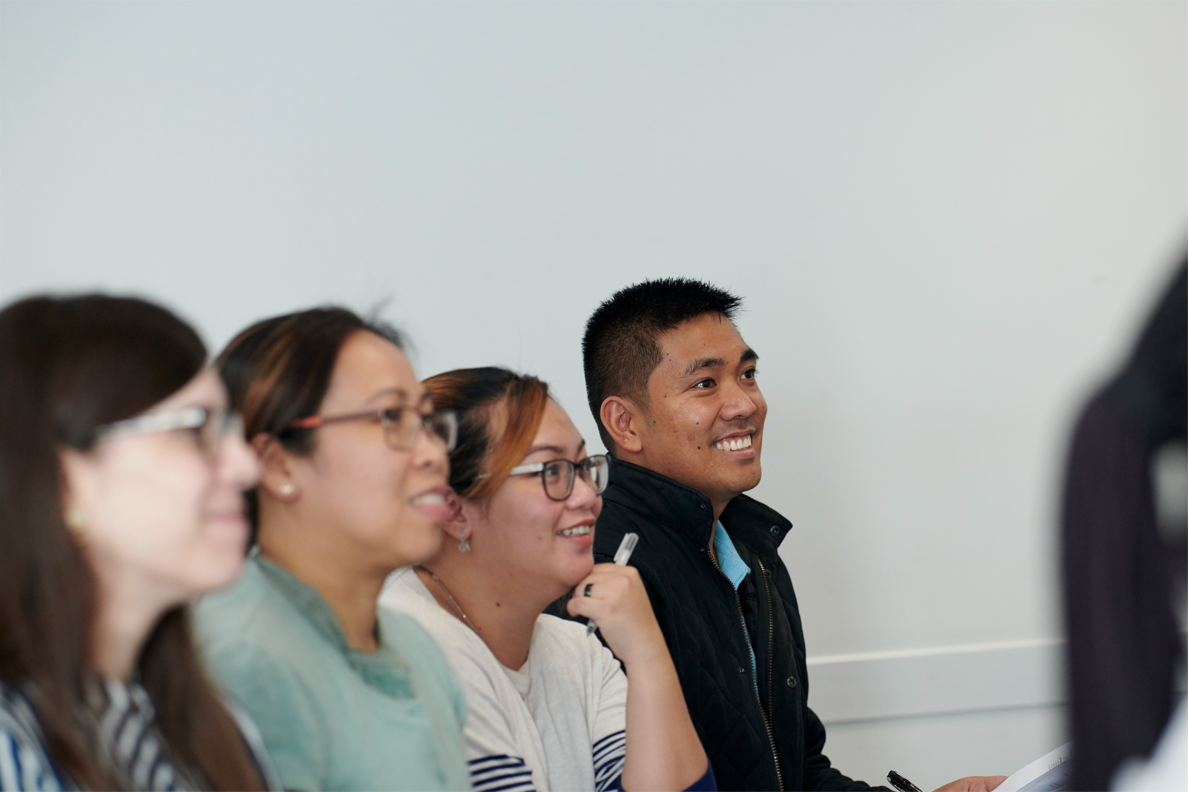 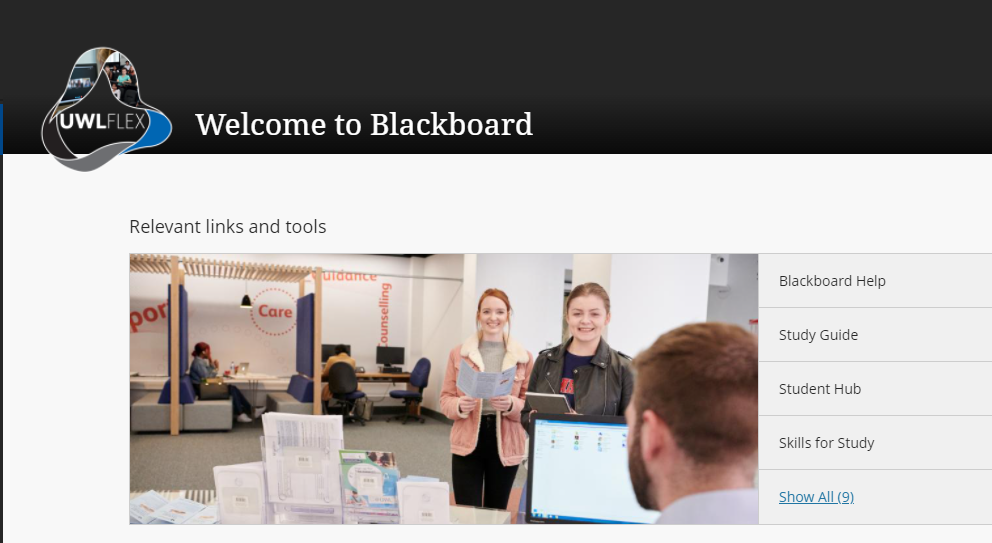 UWL Induction Slides for UK Subcontracted Partners – Autumn 2021
16
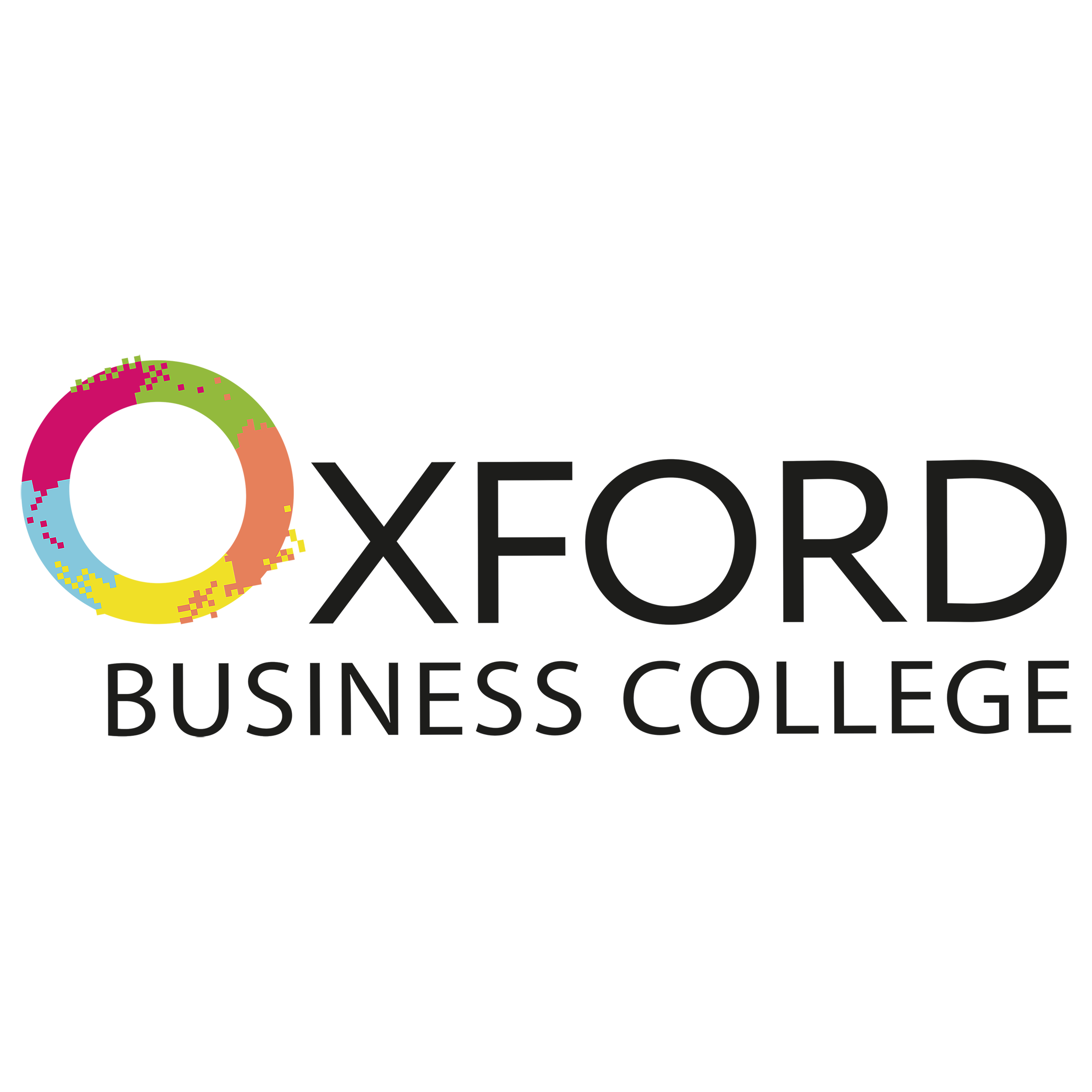 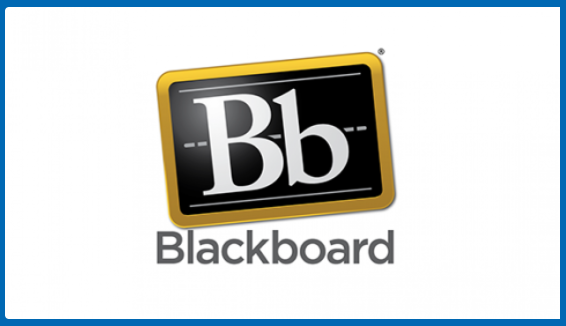 UWL Blackboard
Blackboard is a virtual learning environment where you will find each module that you are registered on and in each module you will find:
Learn to learn online module
Module study guides
Learning materials
Announcements
Grades and feedback from your tutors
Assignment submission areas (including Turnitin)
Online discussions and other learning activities
General Help: https://www.uwl.ac.uk/blackboard-help-students/

Click to watch video on How to use Blackboard http://bit.ly/UWLBB (Play Video)
UWL Induction Slides for UK Subcontracted Partners – Autumn 2021
17
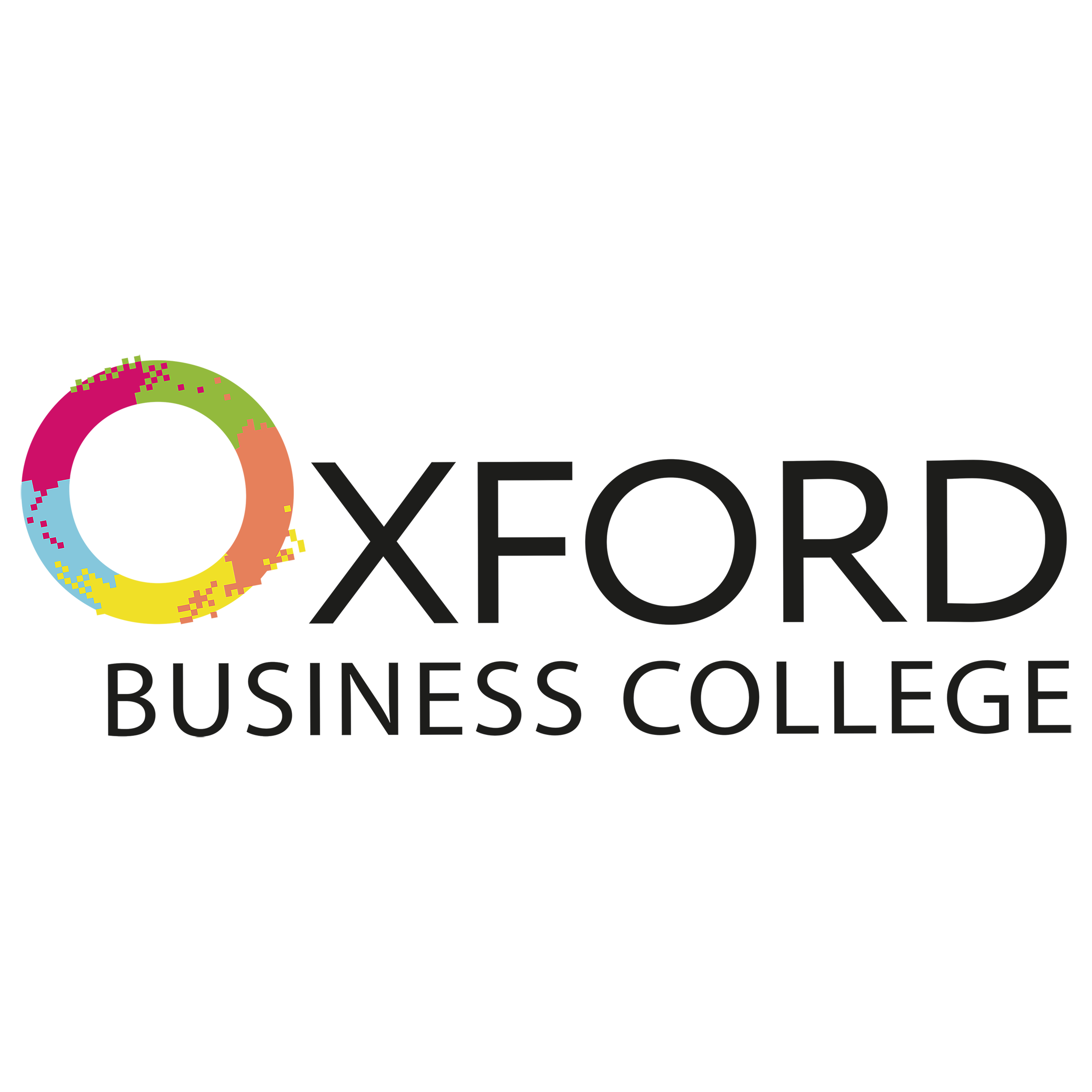 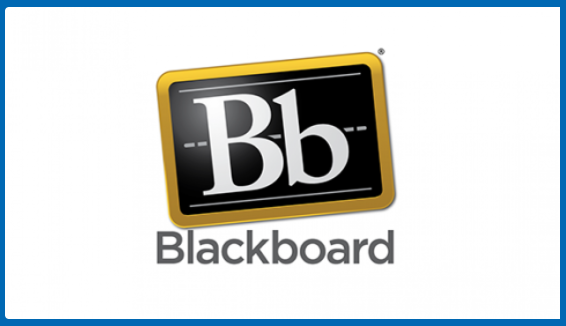 KEY ACADEMIC TEAM MEMBERS FOR YOUR PROGRAMME AT OBC
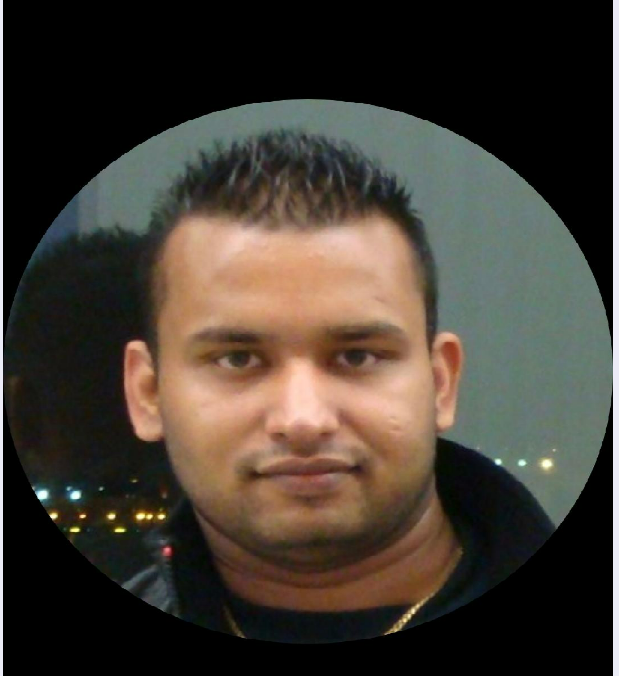 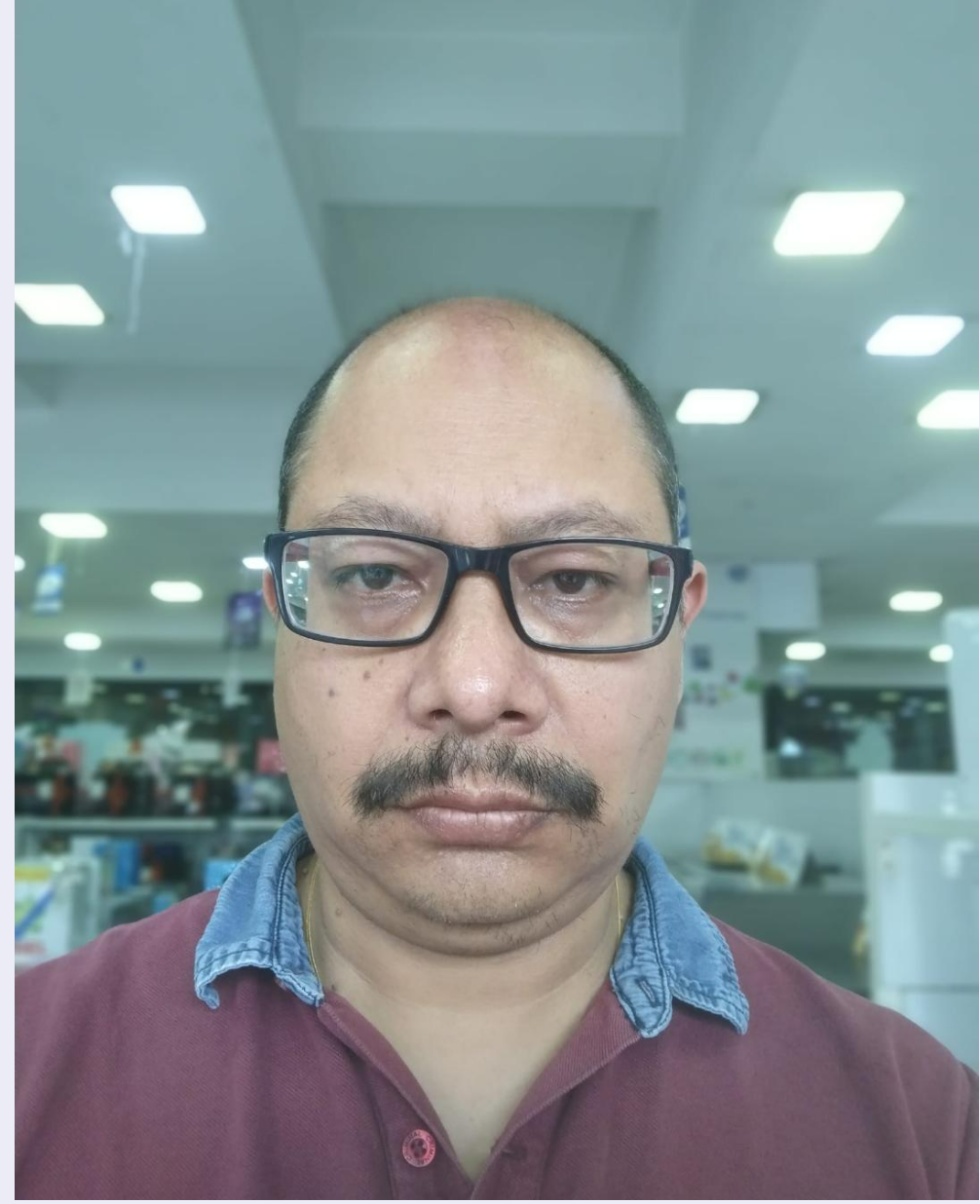 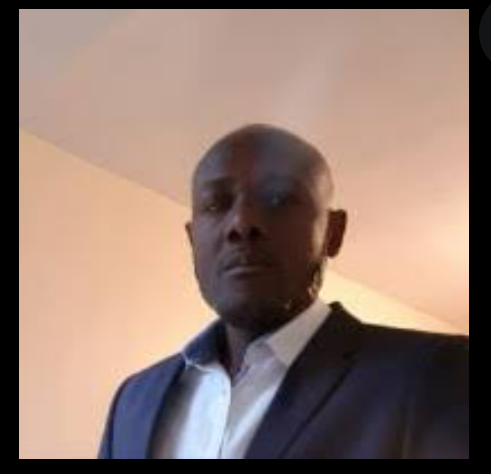 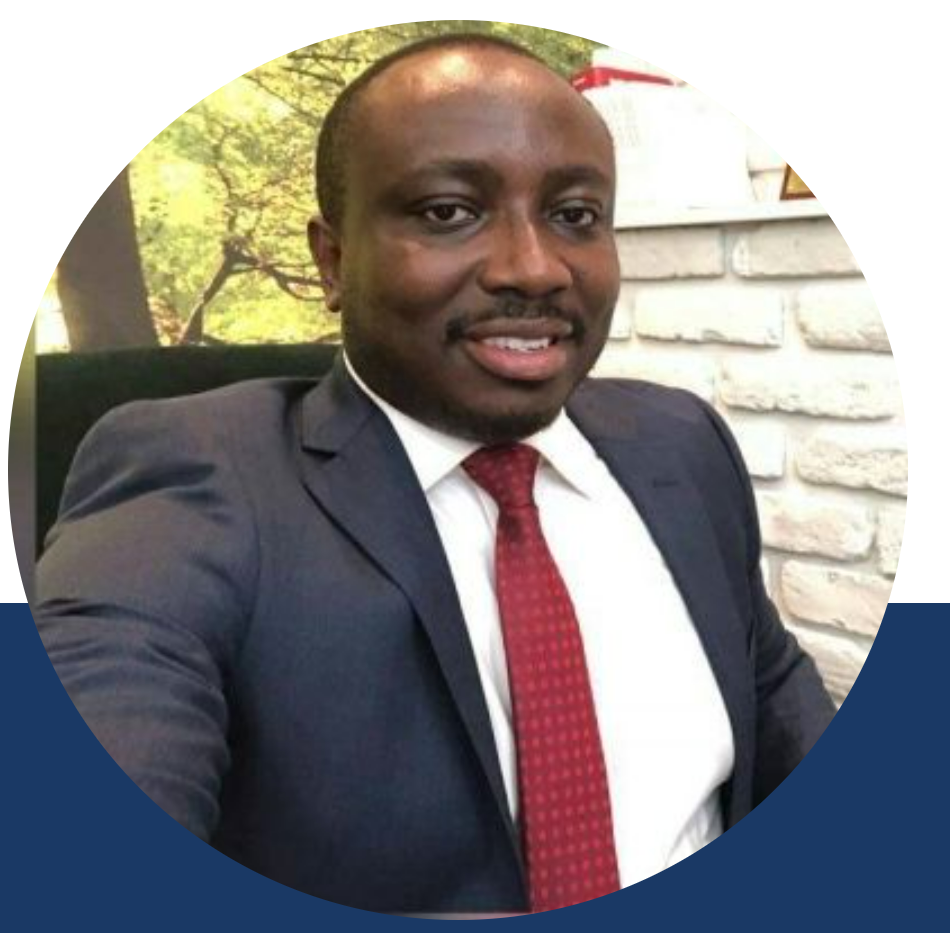 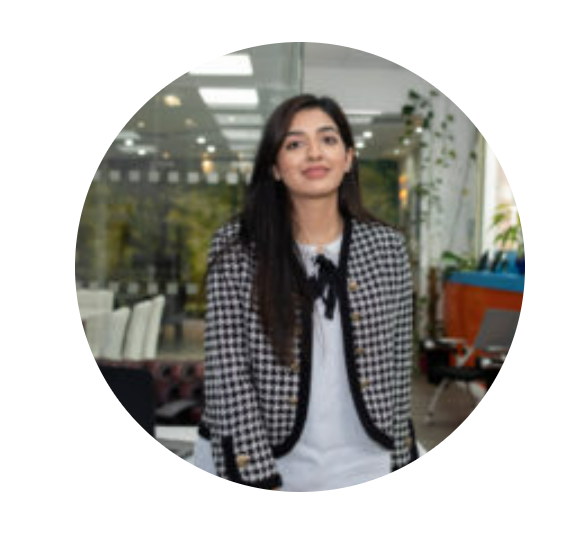 Adu Adom Boateng – Programme Coordinator – London Campus
Amit Gupta– Programme Coordinator – Slough Campus
Salvena Hussain – Programme Coordinator – Oxford Campus
Samuel Asante-Nnuro – Head of Programme
Manish Shrestha – Programme Coordinator – Nottingham Campus
UWL Induction Slides for UK Subcontracted Partners – Autumn 2021
18
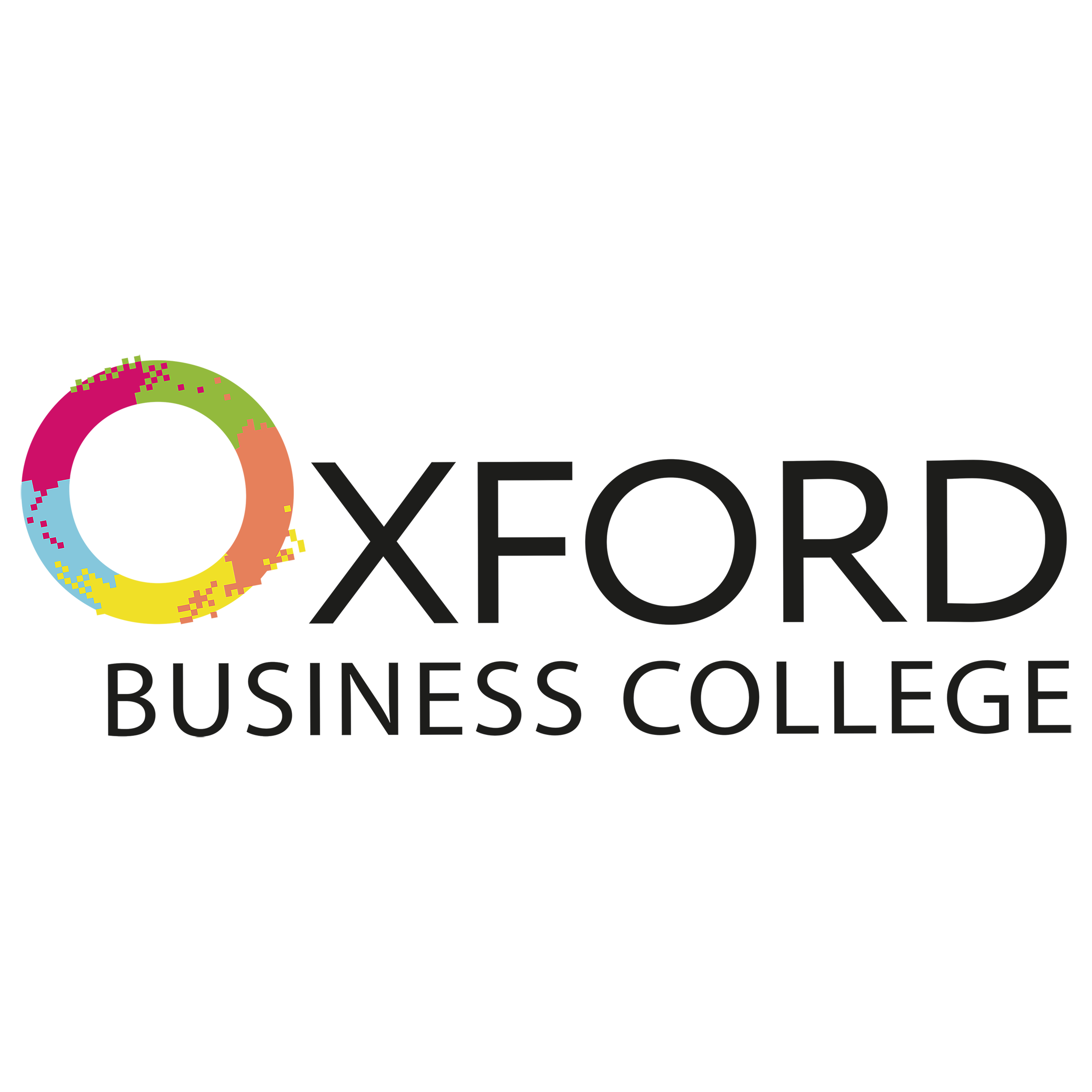 PROGRAMME STRUCTURE
UWL Induction Slides for UK Subcontracted Partners – Autumn 2021
19
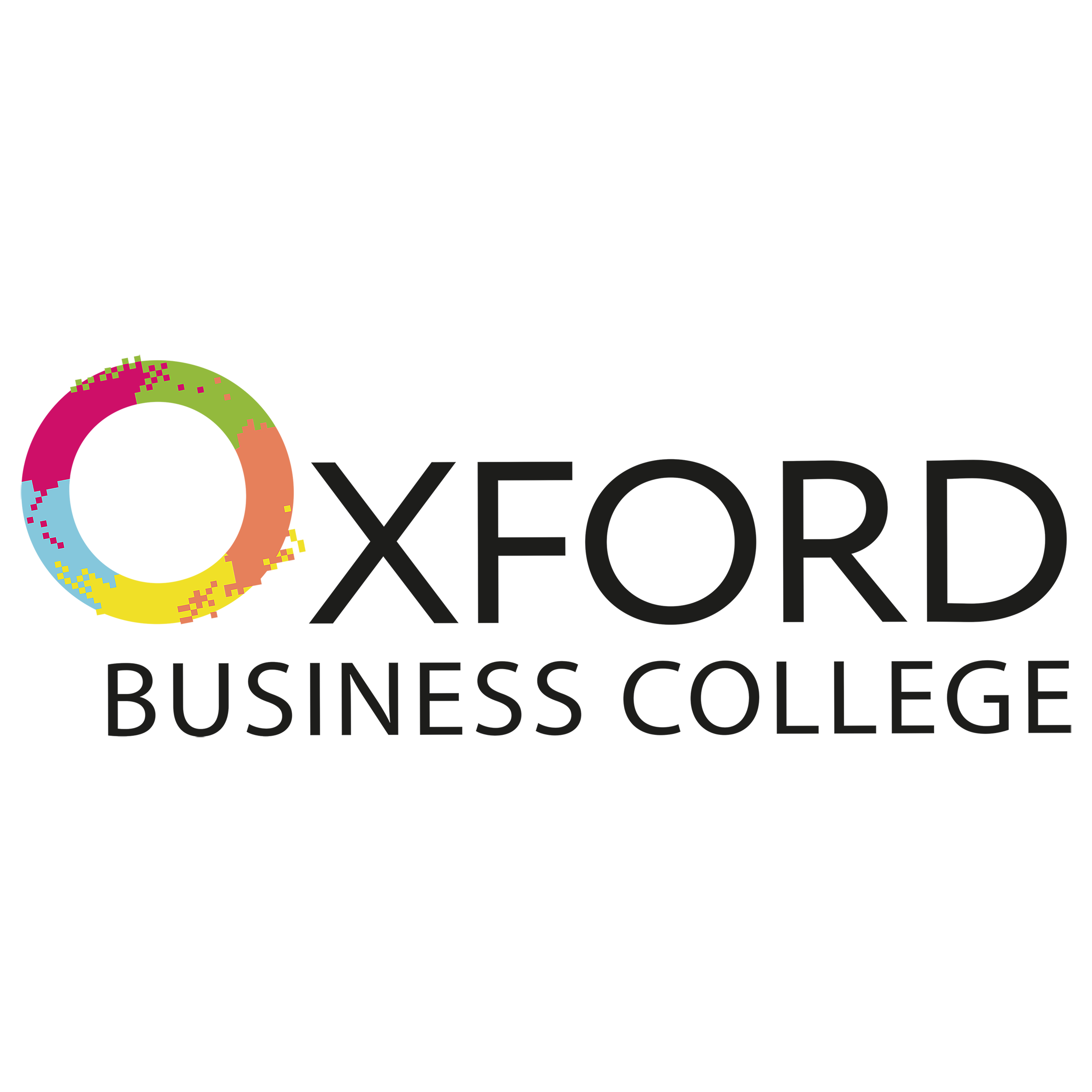 PROGRAMME ASSESSMENT
UWL Induction Slides for UK Subcontracted Partners – Autumn 2021
20
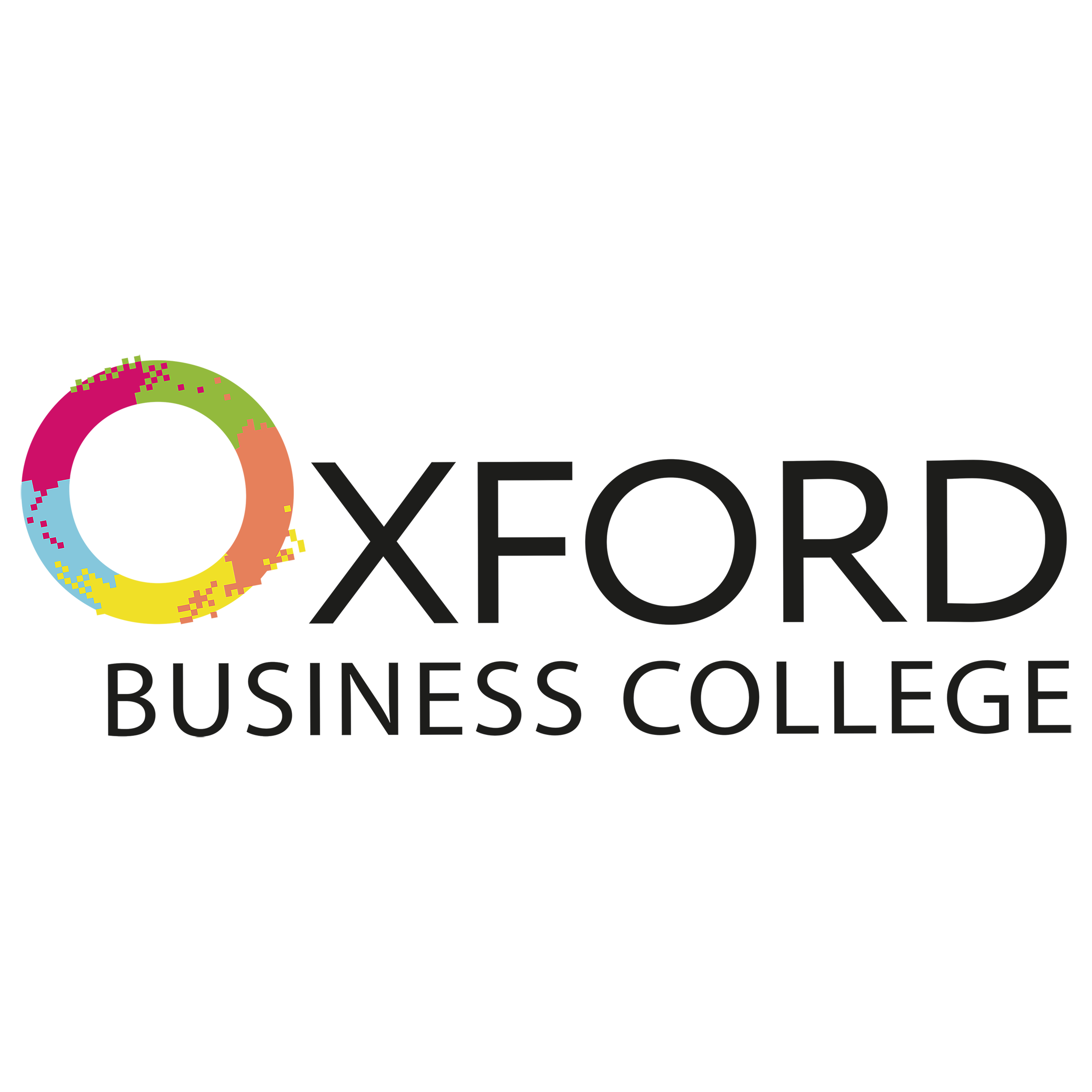 Possible exit awards – if you cannot continue your studies
UWL Induction Slides for UK Subcontracted Partners – Autumn 2021
21
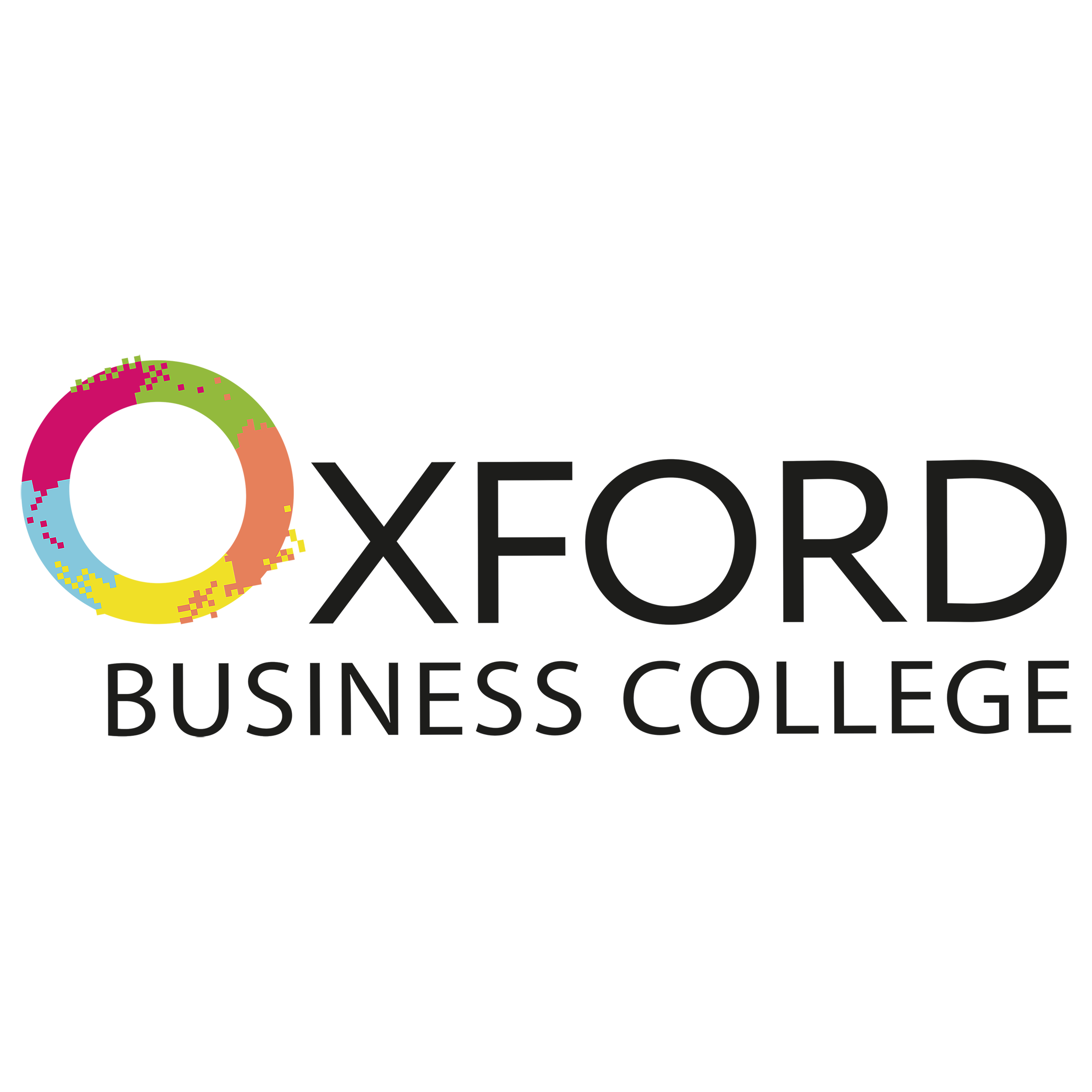 Degree Classification
Mark 	Classification 	
70% - 100% 	First Class Honours 	

60% - 69% 	Second Class Honours, Upper Division
 	
50% - 59% 	Second Class Honours, Lower Division
 	
40% - 49% 	Third Class Honours 	

0% – 39% 	Fail
UWL Induction Slides for UK Subcontracted Partners – Autumn 2021
22
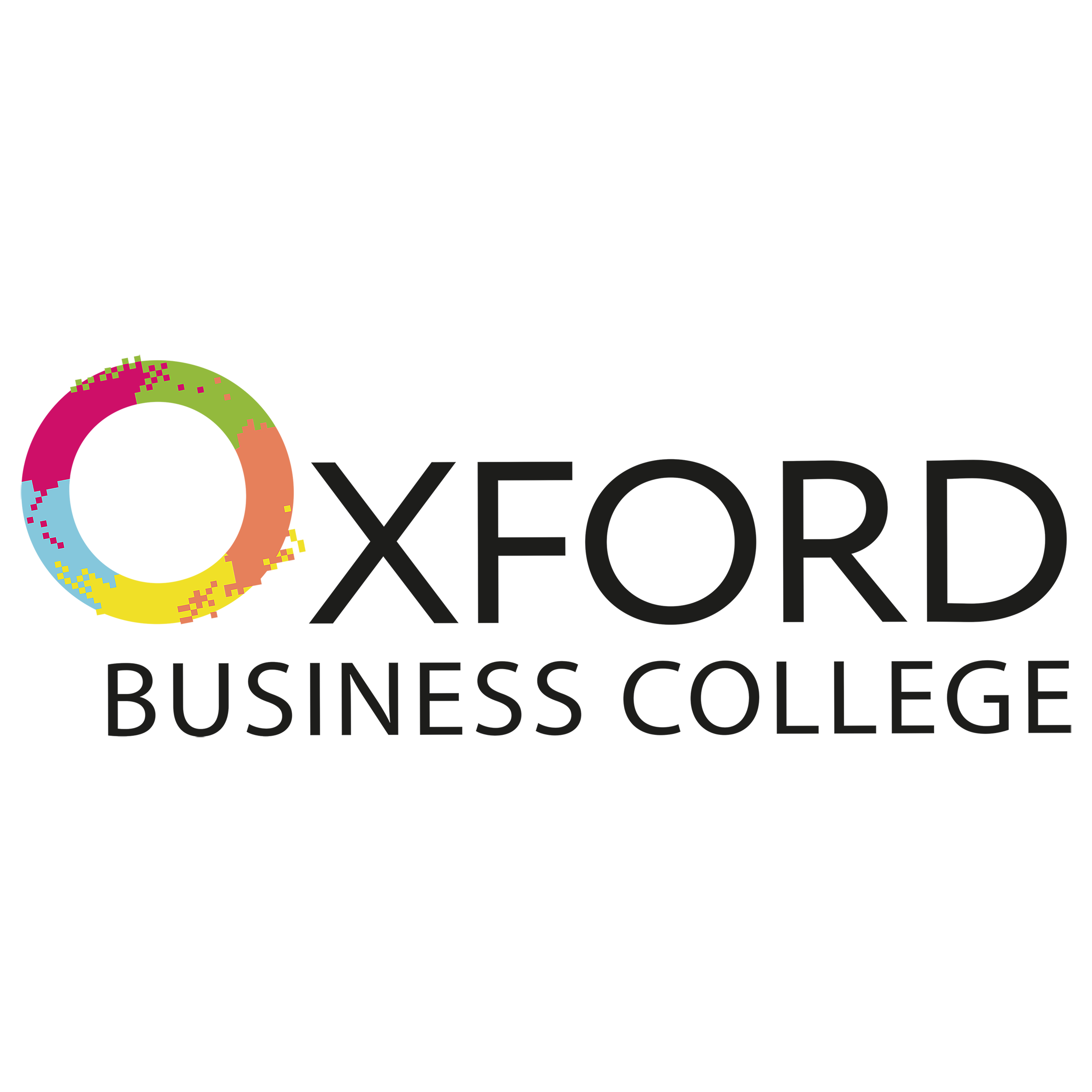 Prevent Duty
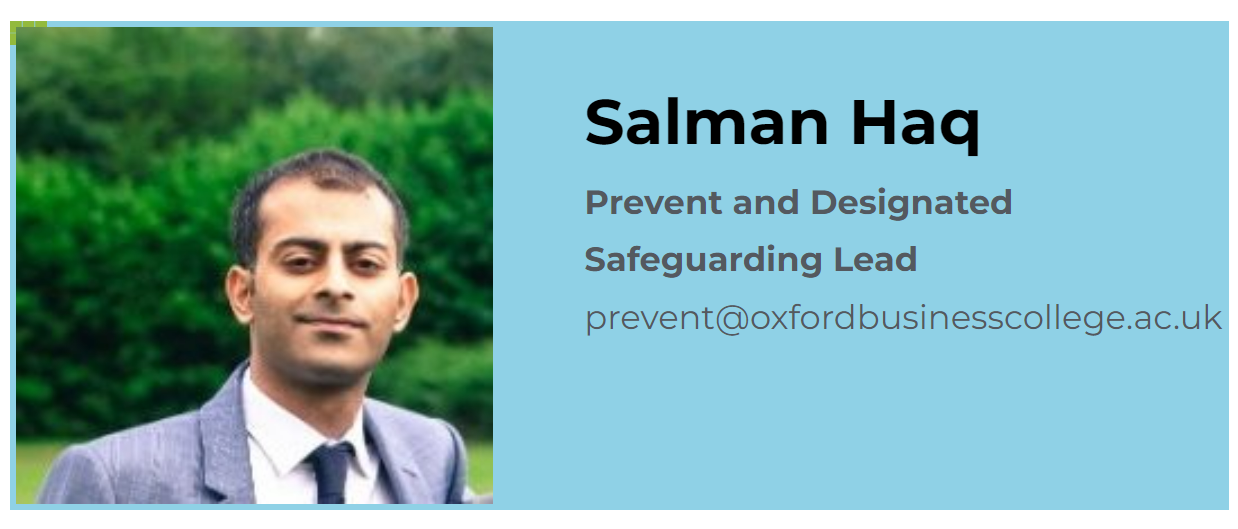 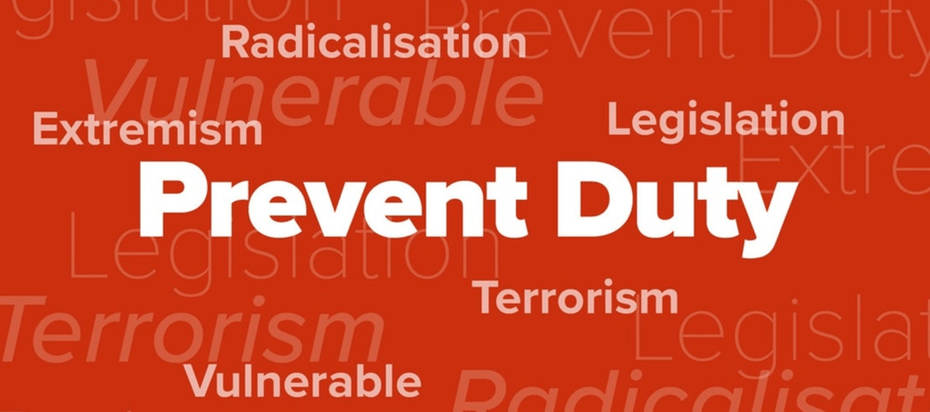 Prevent Lead: Salman Haq
prevent@oxfordbusinesscollege.ac.uk
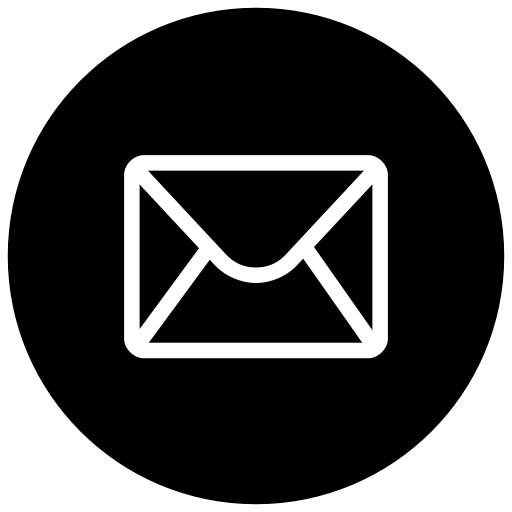 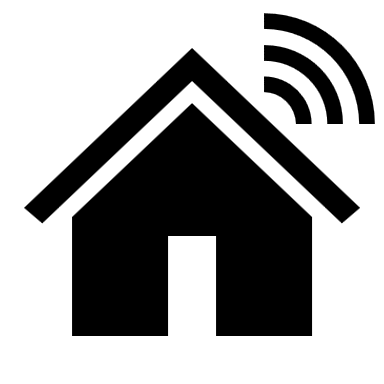 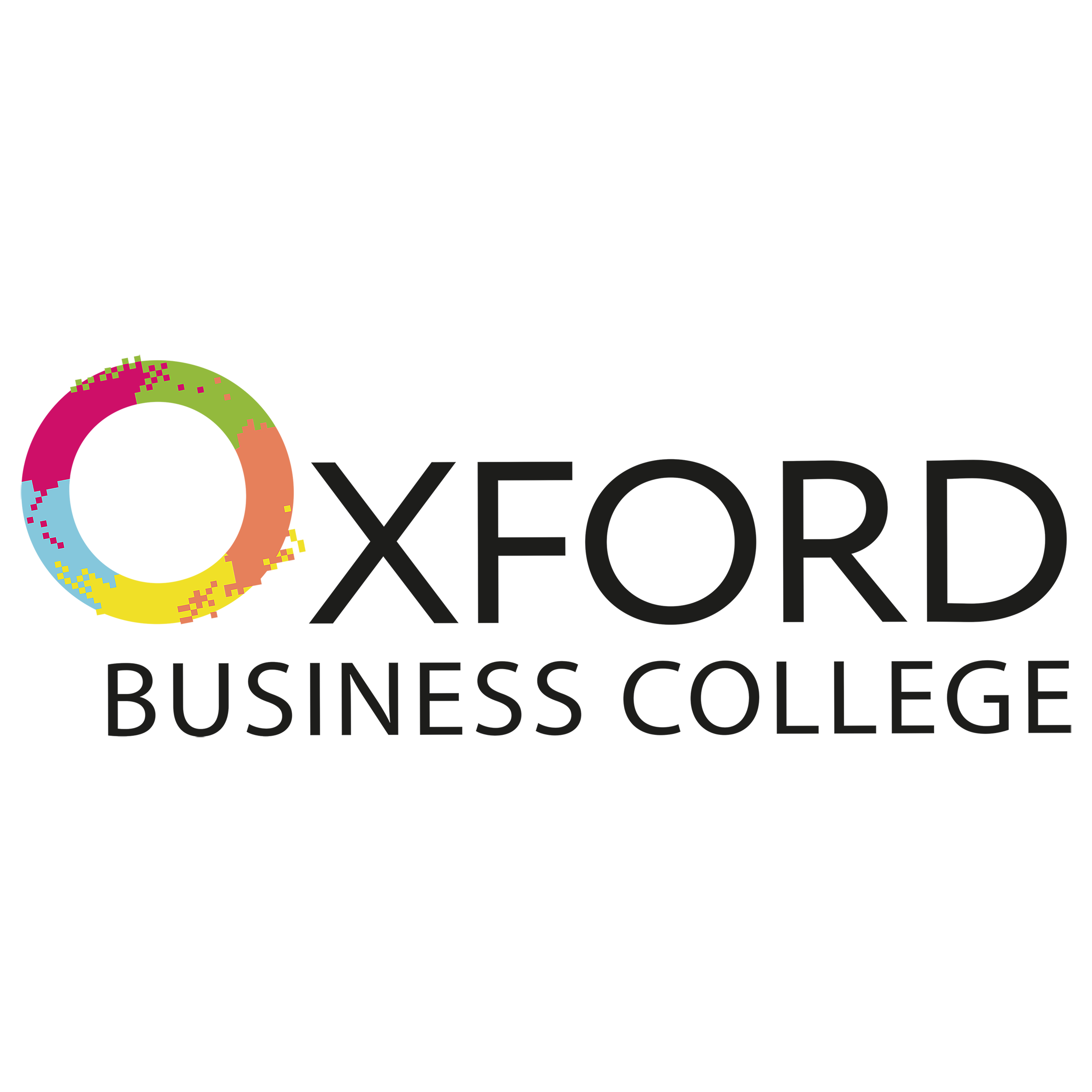 What is Prevent Duty?
The Counter-Terrorism and Security Act 2015 (CTSA) imposes a statutory duty on Higher Education Institutions to 'have due regard to the need to prevent people from being drawn into terrorism’ (DFE, 2015). 


The Office for Students (OFS) monitors Higher Education Institutions to ensure they have measures in place to prevent people from being drawn into terrorism
UWL Induction Slides for UK Subcontracted Partners – Autumn 2021
24
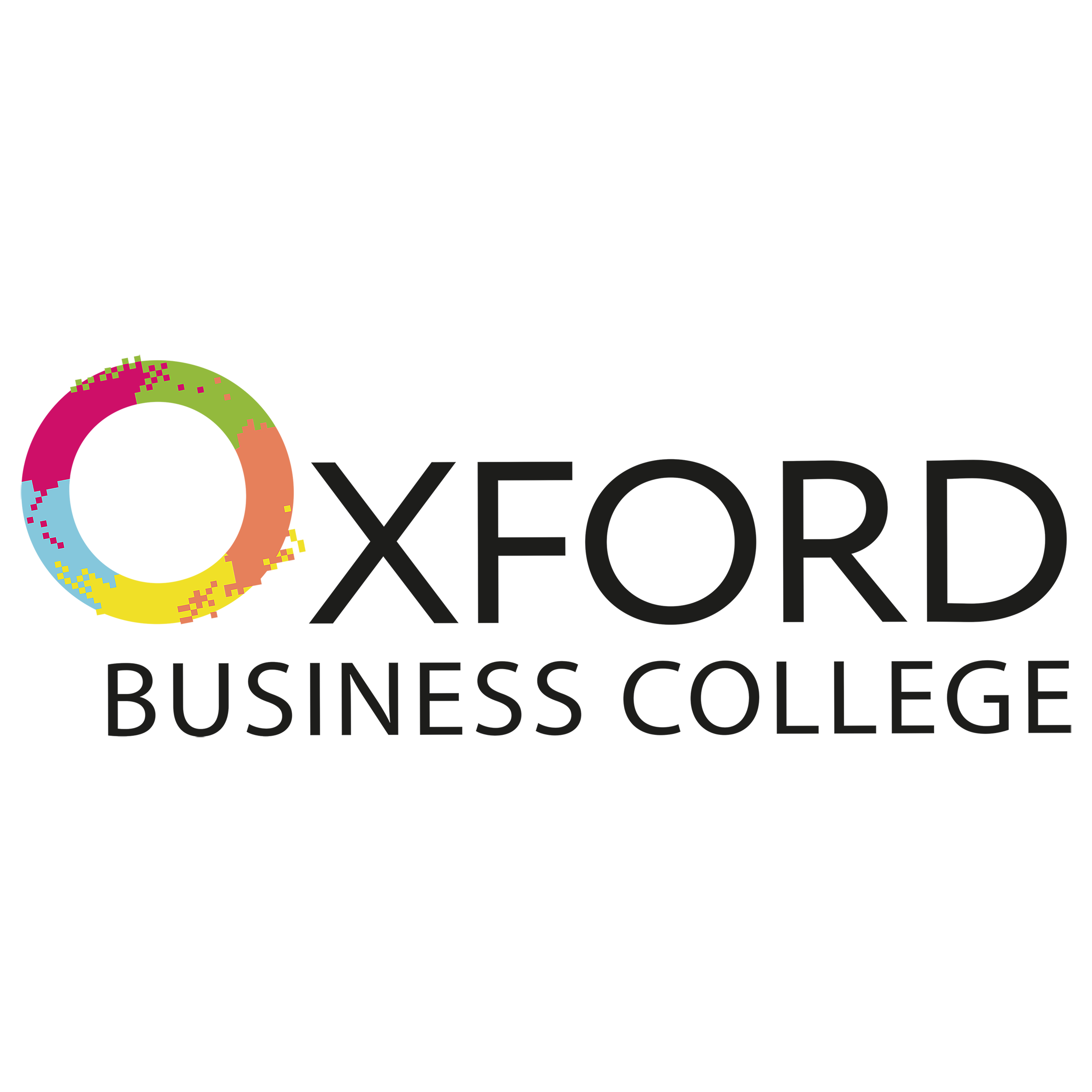 What is the purpose of the Prevent Duty?
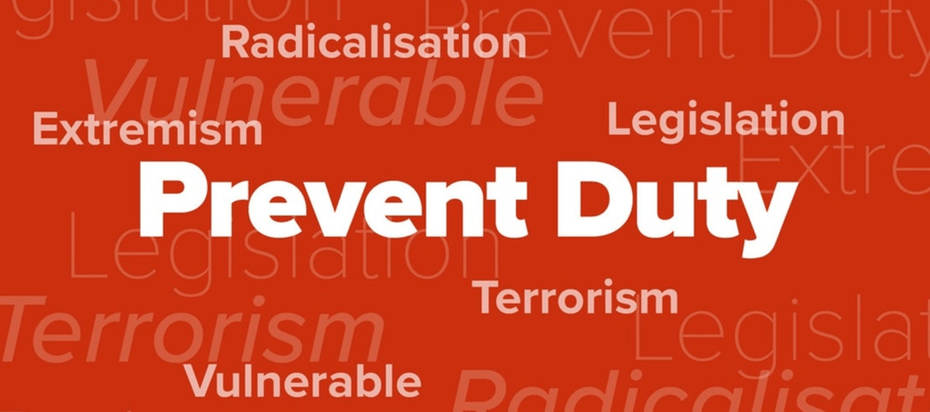 The government describes the purpose of Prevent as “to reduce the threat to the UK from terrorism by stopping people becoming terrorists or supporting terrorism.” (Home Office, 2015)

Prevent is about safeguarding and supporting those vulnerable to radicalisation.
UWL Induction Slides for UK Subcontracted Partners – Autumn 2021
25
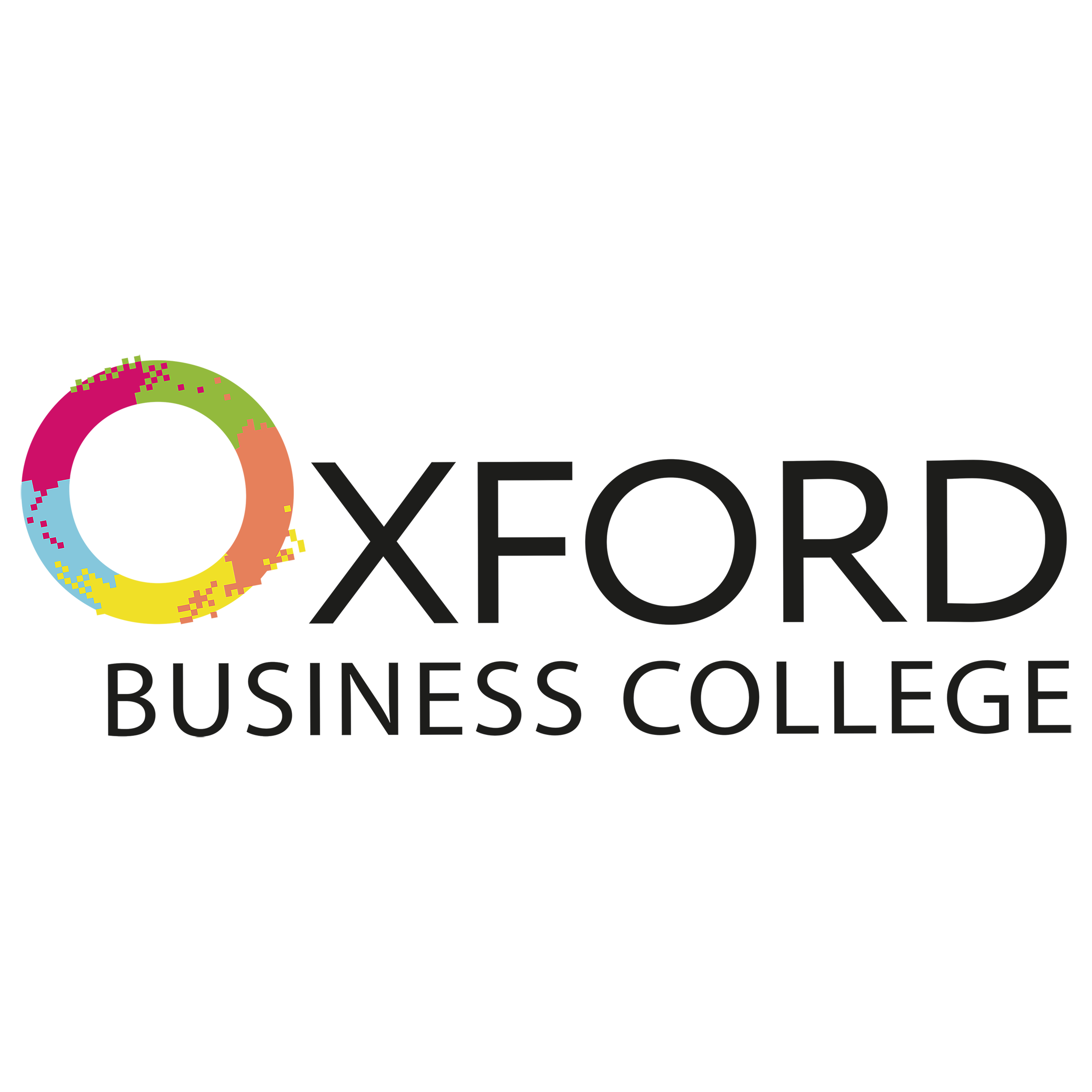 What does Prevent do?
UWL Induction Slides for UK Subcontracted Partners – Autumn 2021
26
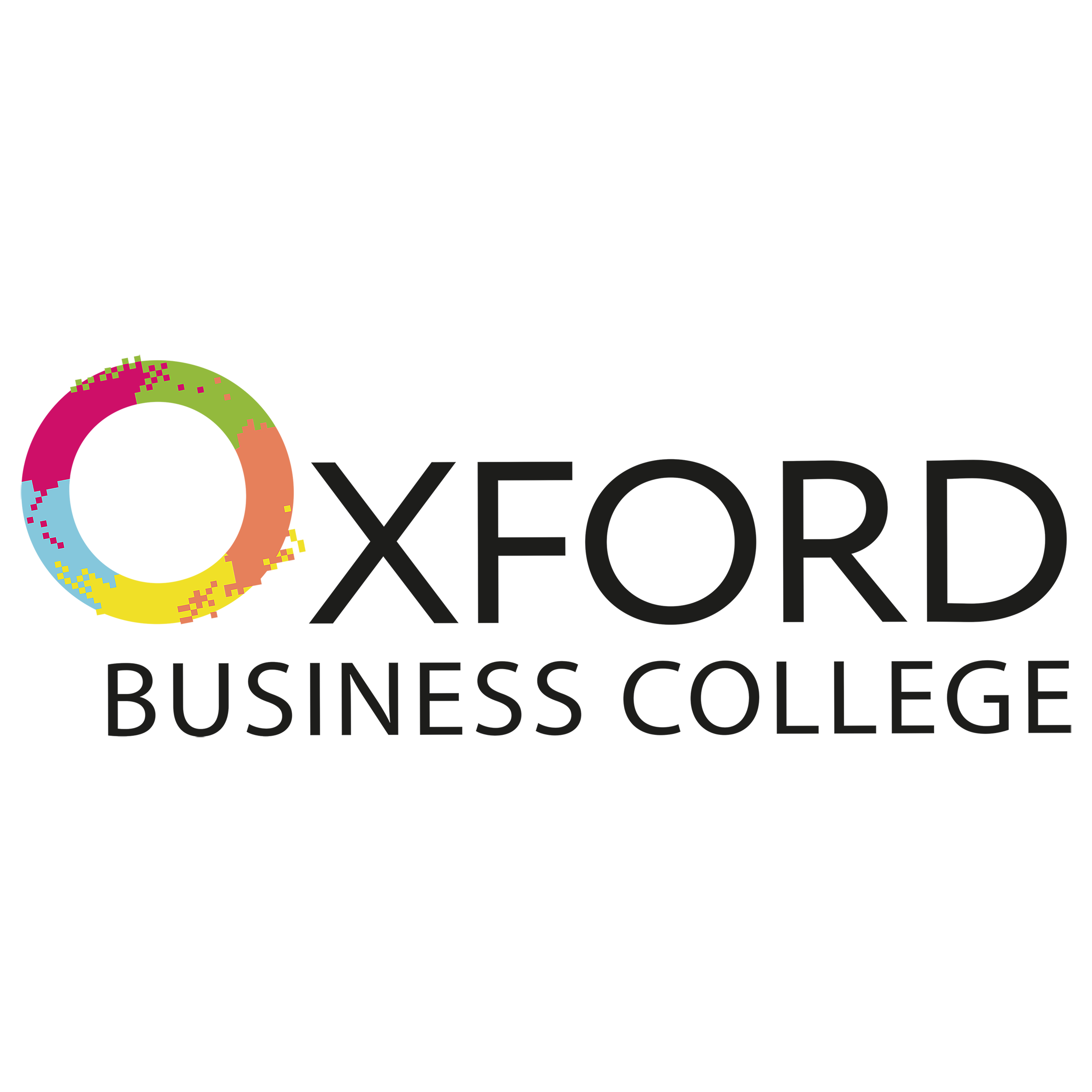 Talk to us
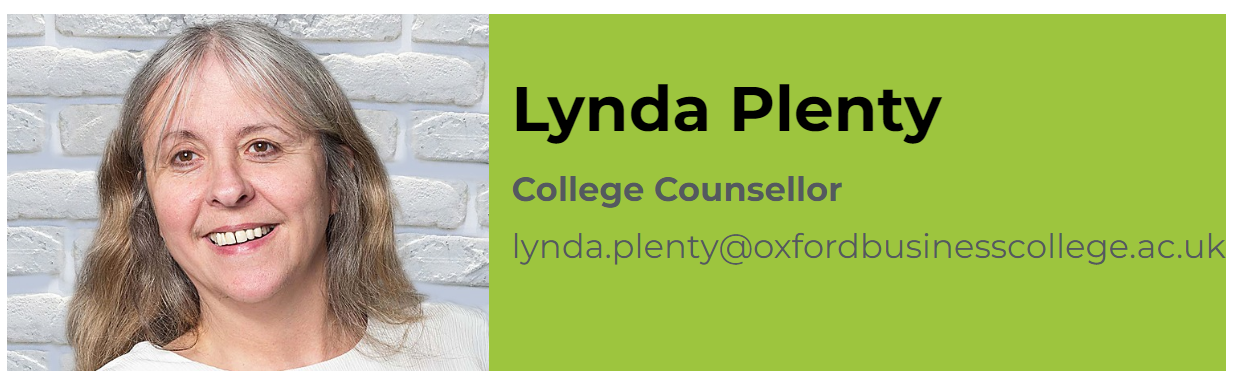 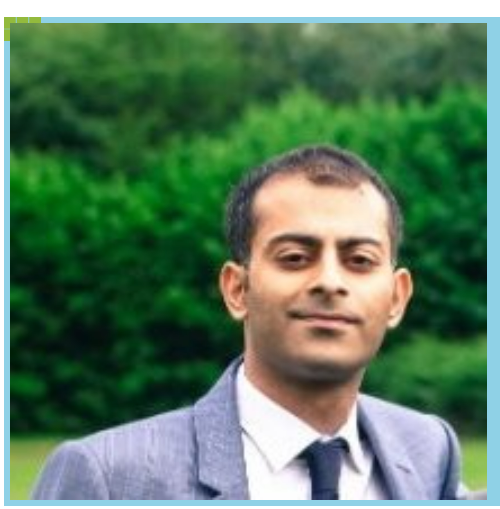 Counsellor
Tutor
Students
Academic Staff
Administrative Staff
Prevent Lead
prevent@oxfordbusinesscollege.ac.uk
Welfare Staff
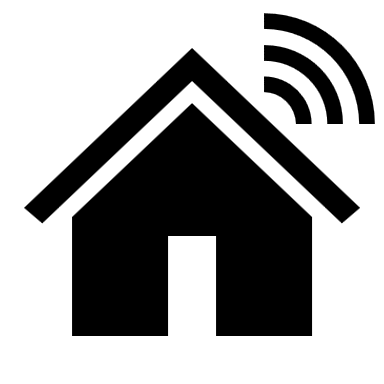 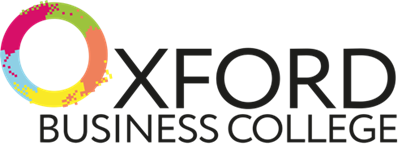 QUESTIONS?
Next : 
Scan the QR code at the bottom of the agenda and fill in the feedback form (only takes 2 minutes)

Campus Tour 

Assistance with online enrolment for those who have received the link 

Meeting with Admissions/Registry to check accuracy of personal details and complete outstanding documentation
UWL Induction Slides for UK Subcontracted Partners – Autumn 2021
28
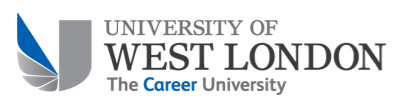 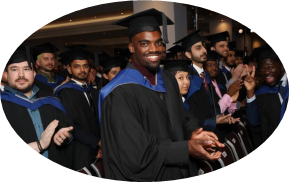 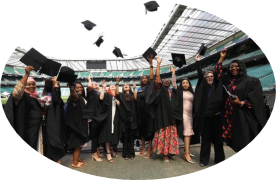 Good luck with your studies!
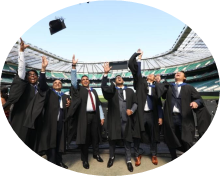 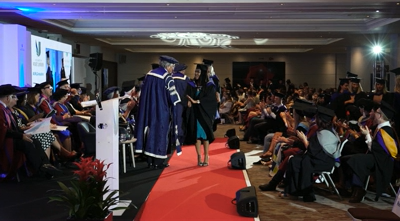 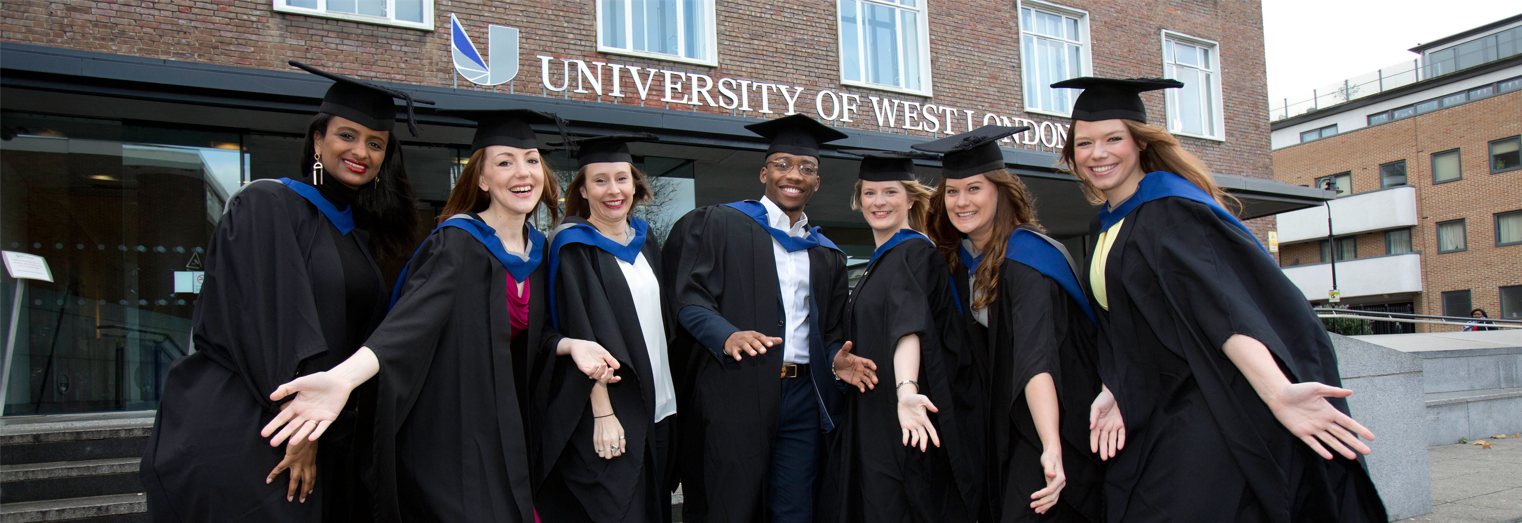 UWL Induction Slides for UK Subcontracted Partners – Autumn 2022
29